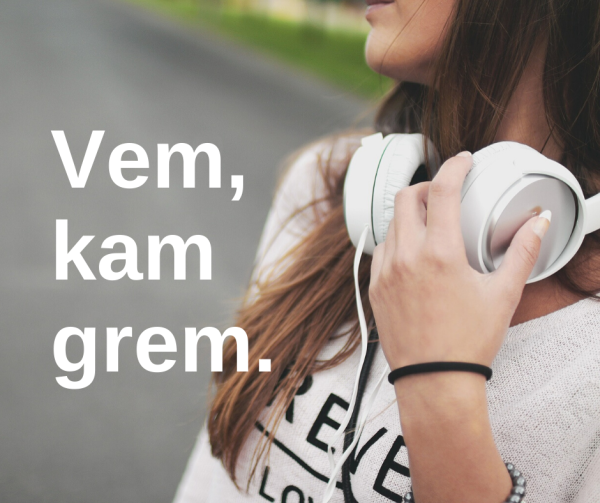 Projekt NKT VKO je v letu 2019 ponovno organiziral:
Nagradni natečaj za osnovnošolce “Vem, kam grem.”
Mladi so bili izzvani, da začnejo podrobneje razmišljati o možnih
korakih prihodnje kariere, tako da ustvarijo strip, ki bo predstavljal
vizijo tega, kar bi radi v življenju počeli in dosegli.
Najboljši izdelki:
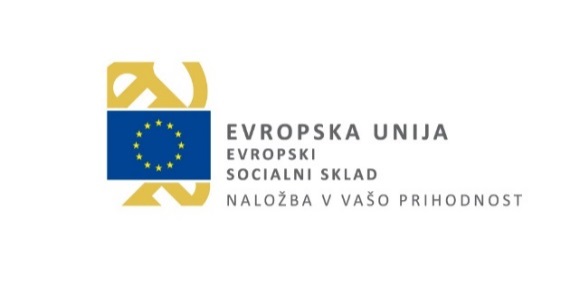 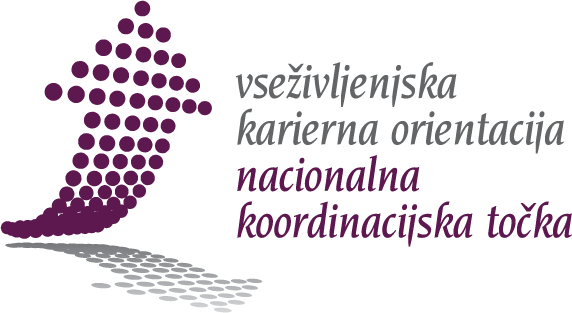 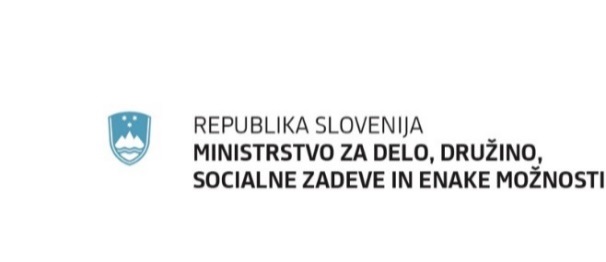 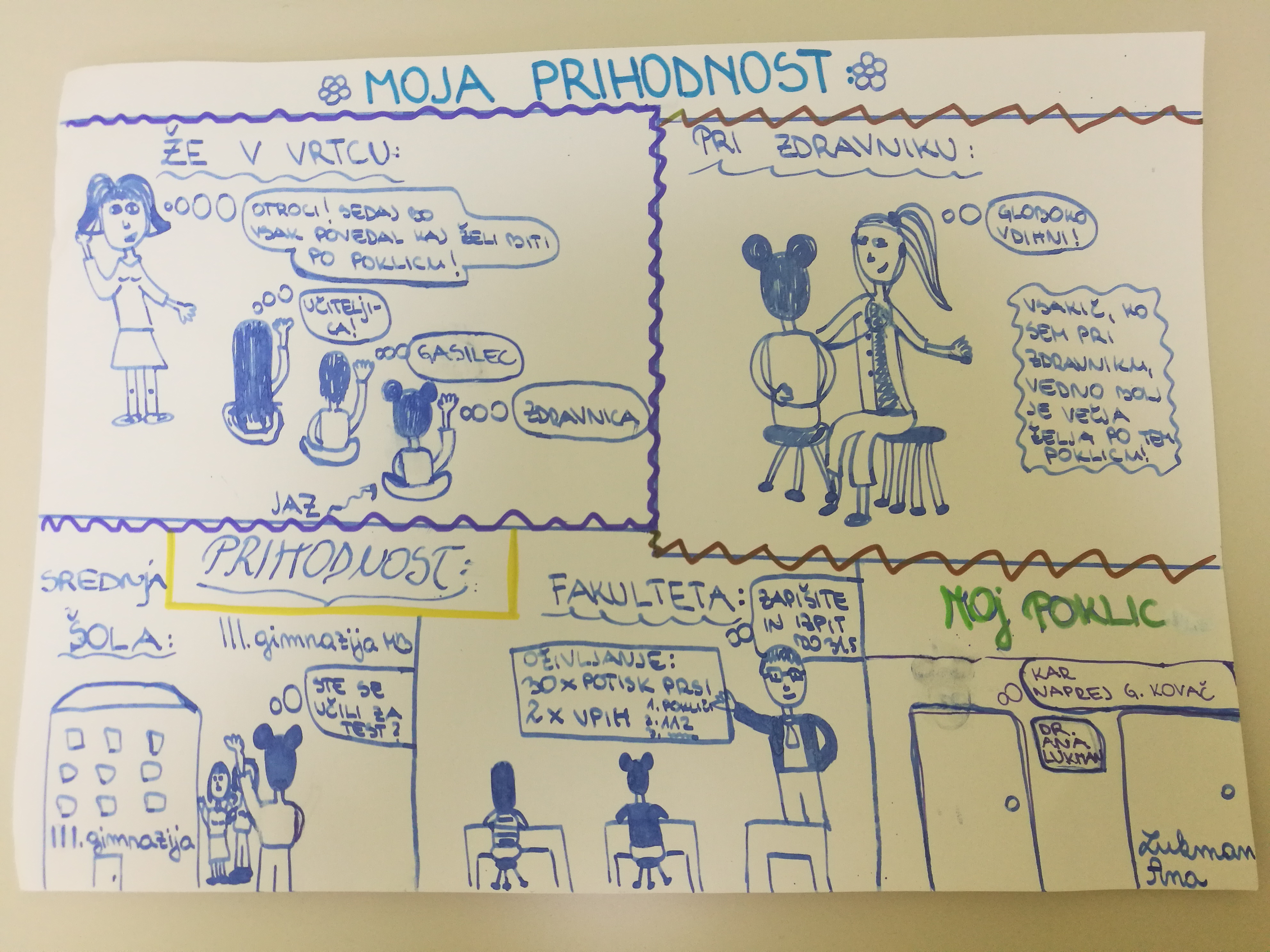 © Ana Lukman
Nagrajenka natečaja „VEM, KAM GREM.“
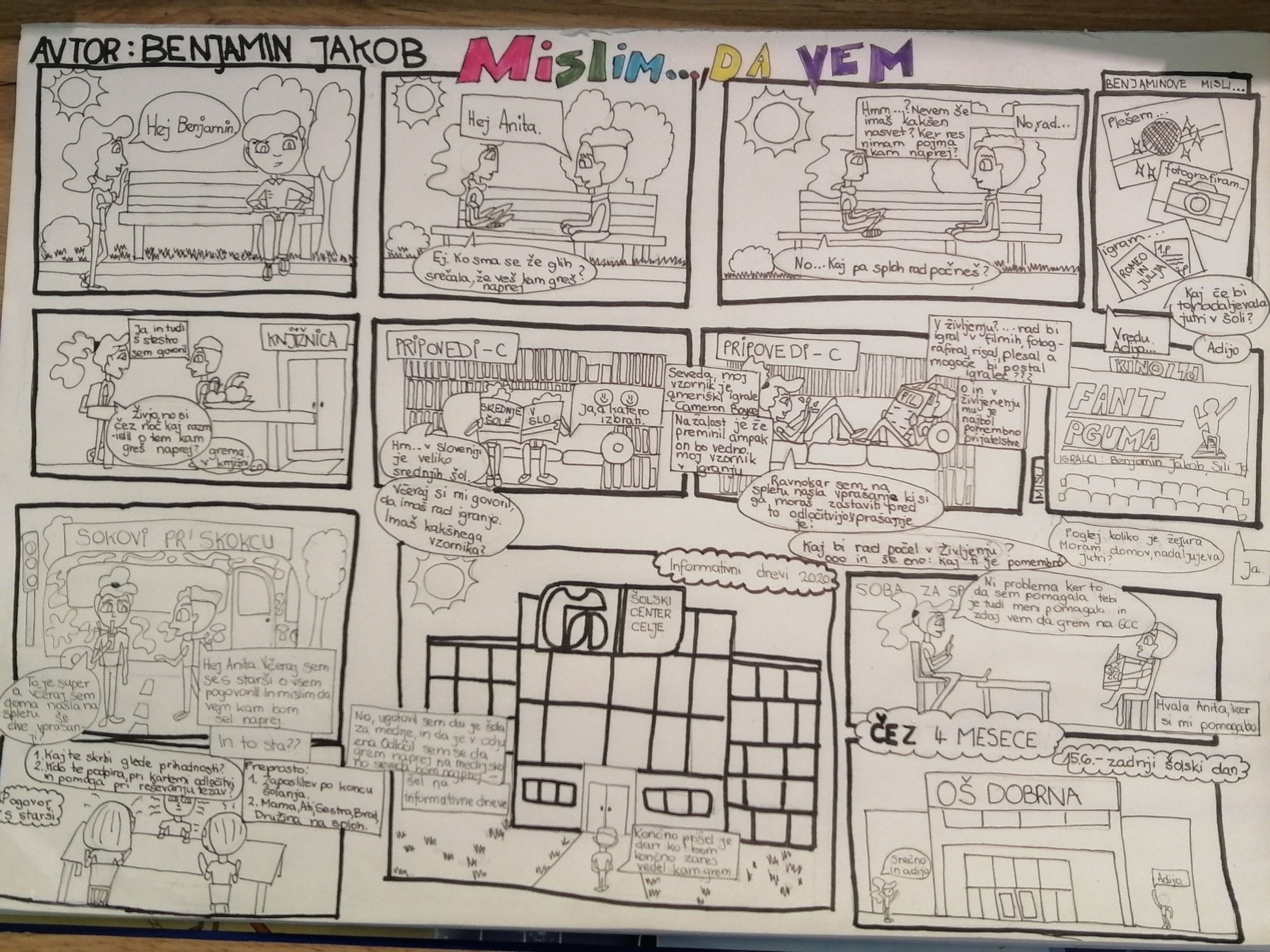 © Benjamin Jakob
Nagrajenec natečaja „VEM, KAM GREM.“
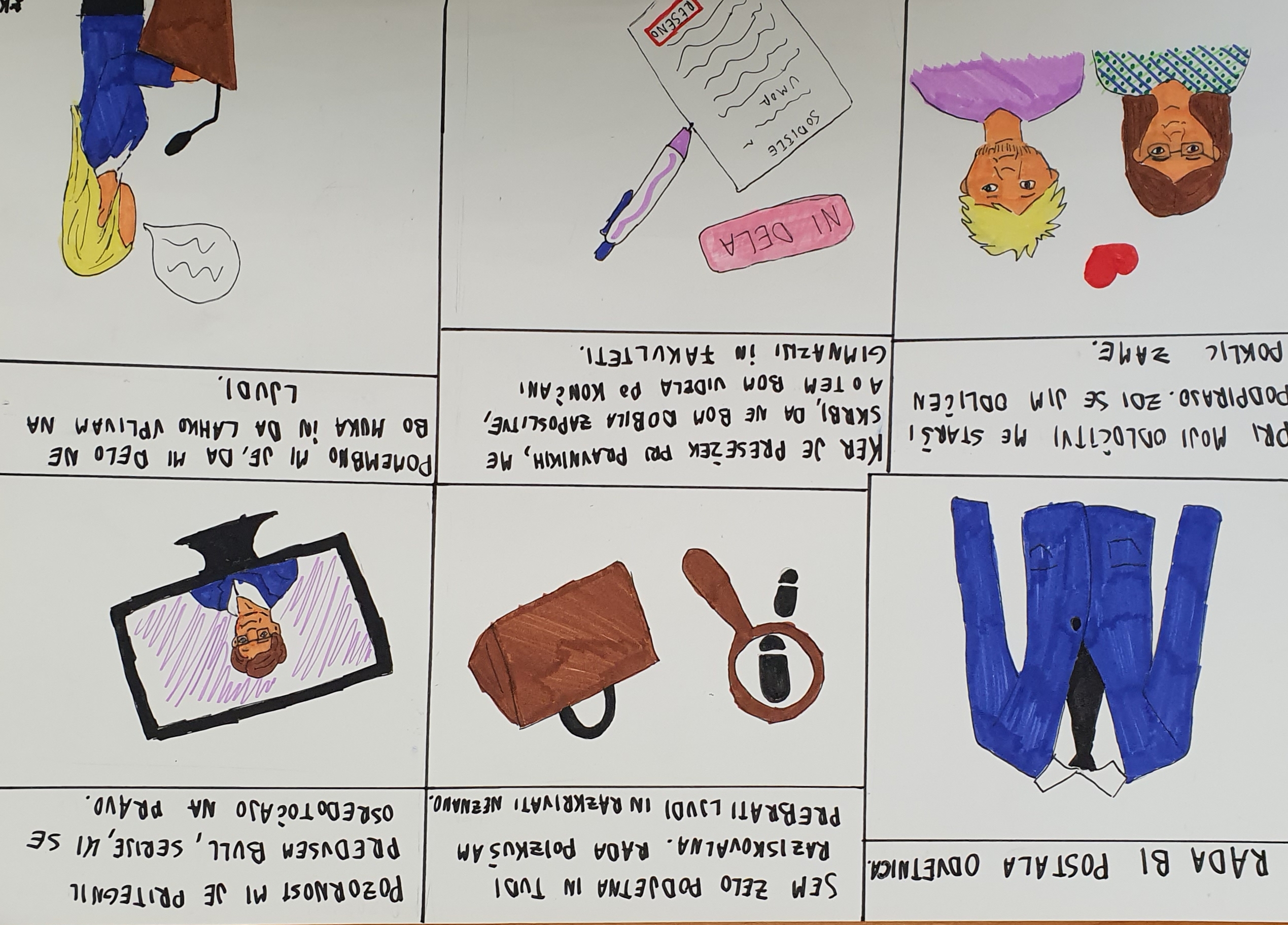 © Eva Krošel
Nagrajenka natečaja „VEM, KAM GREM.“
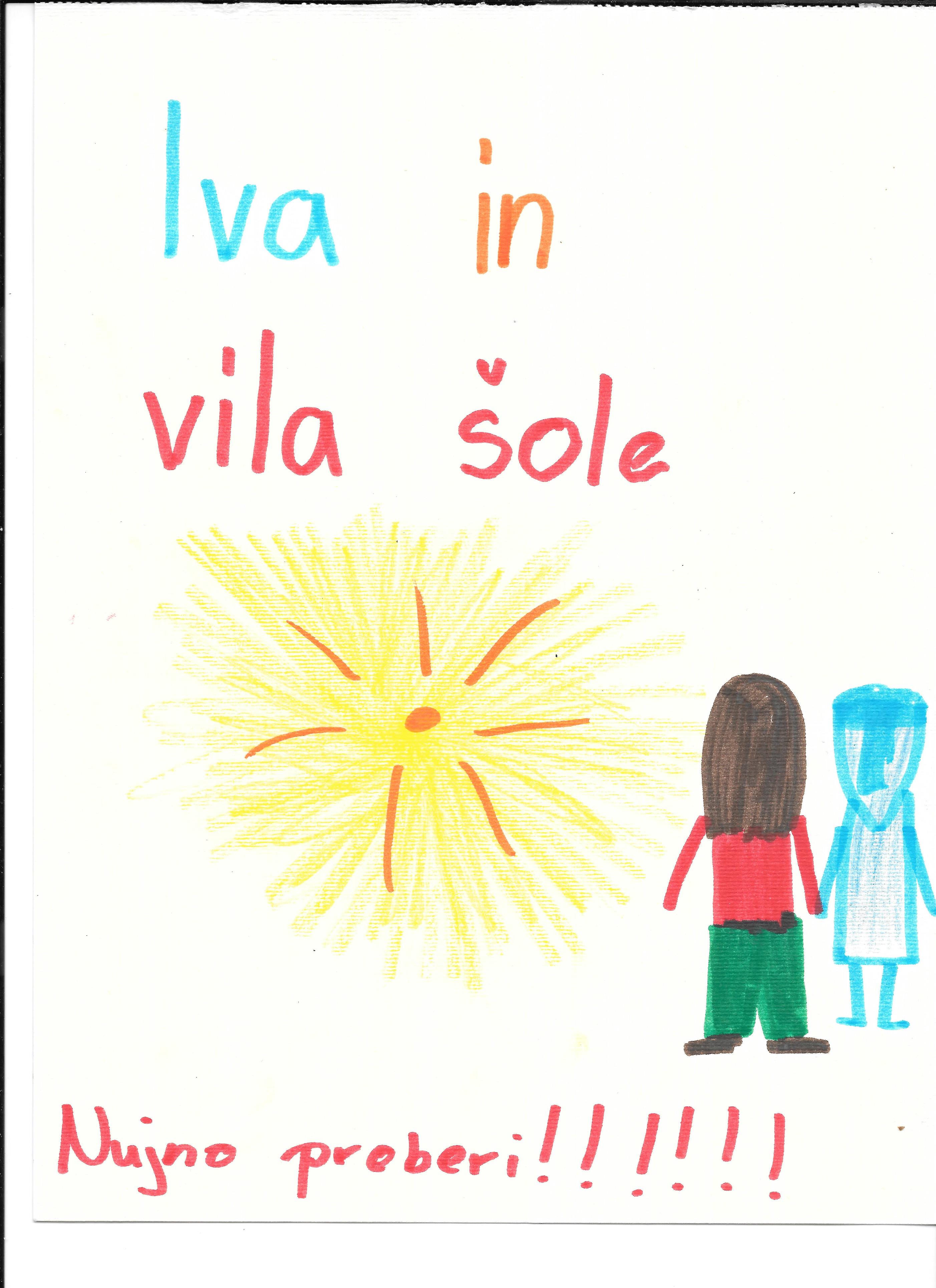 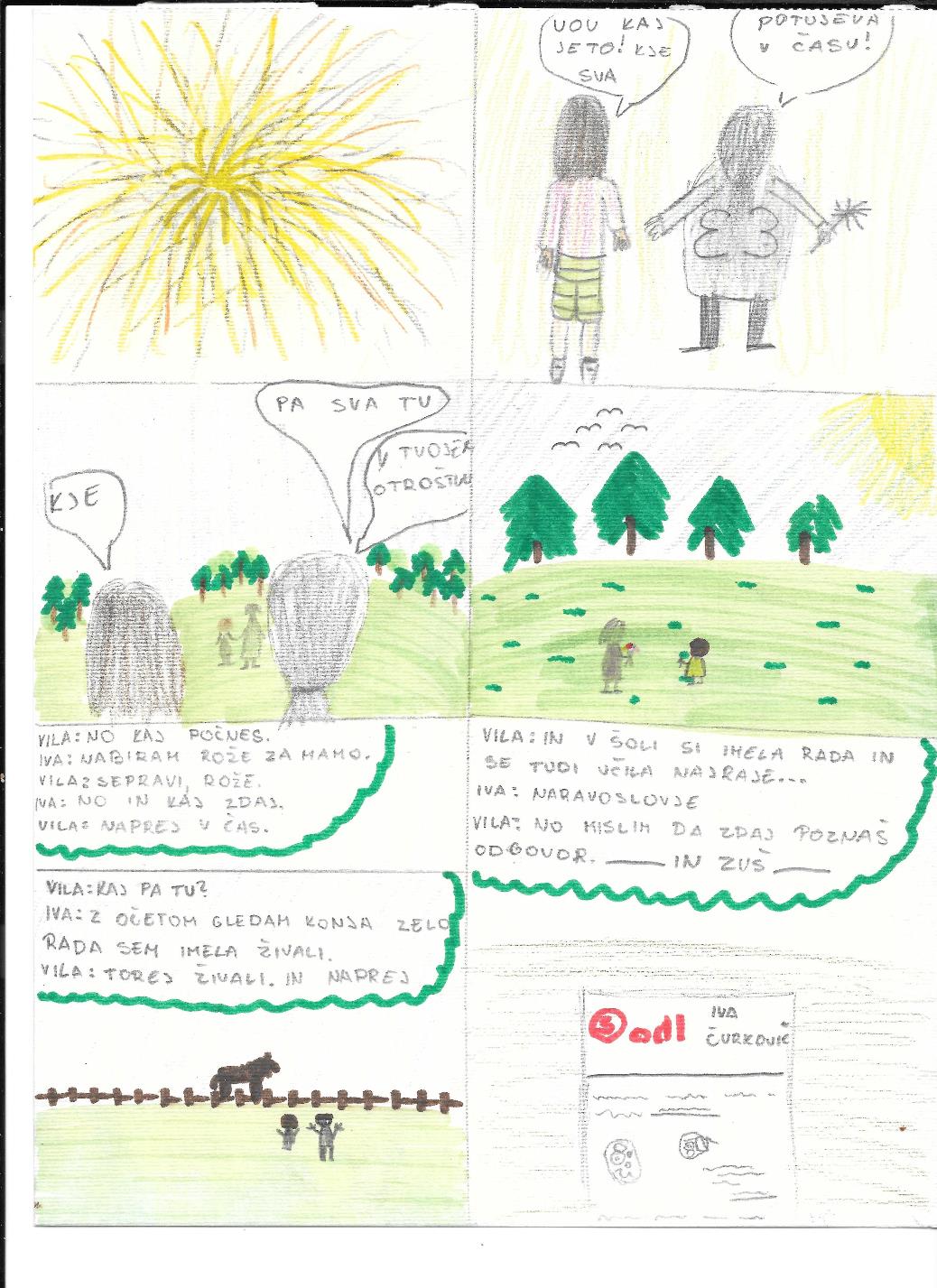 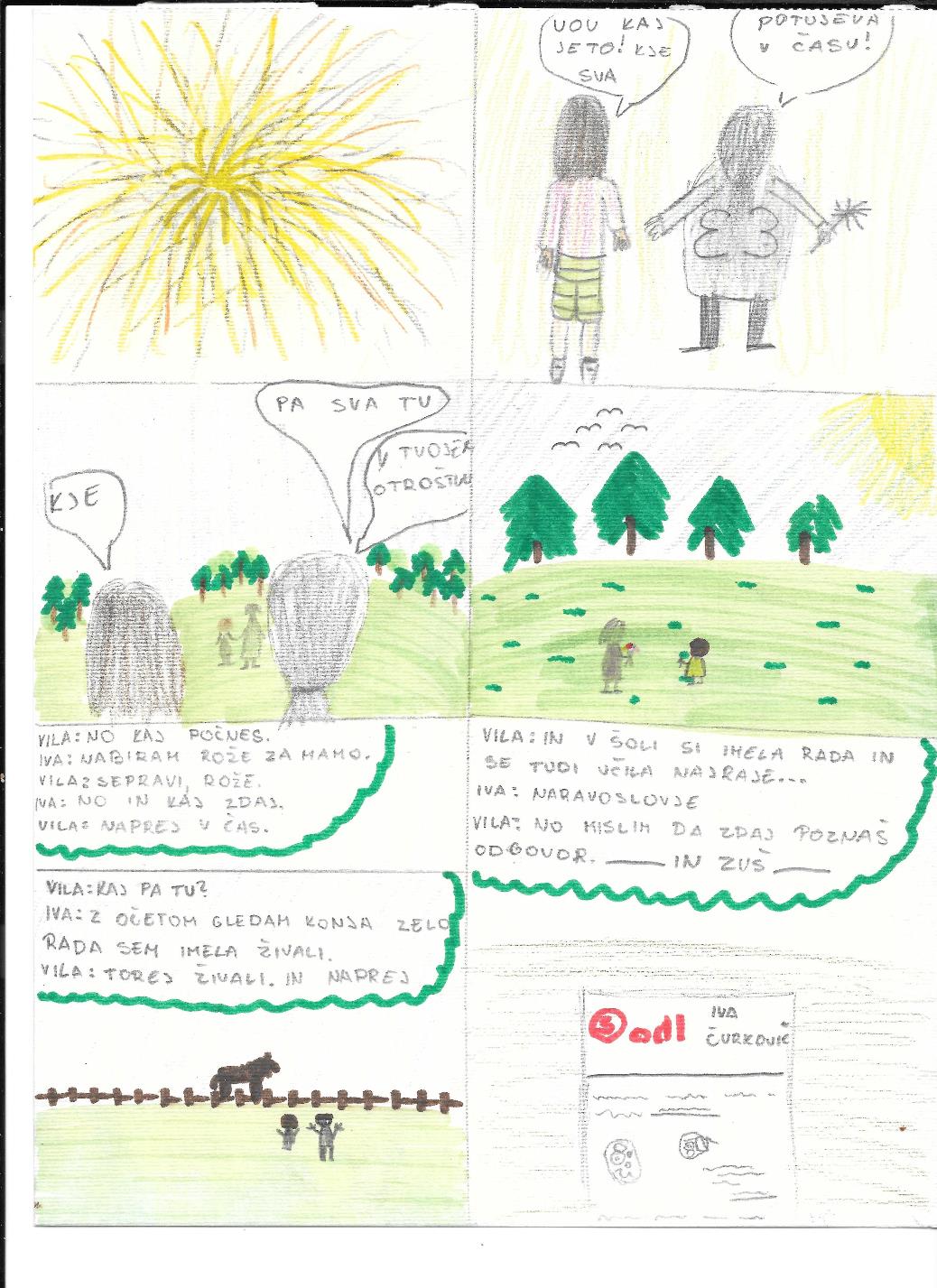 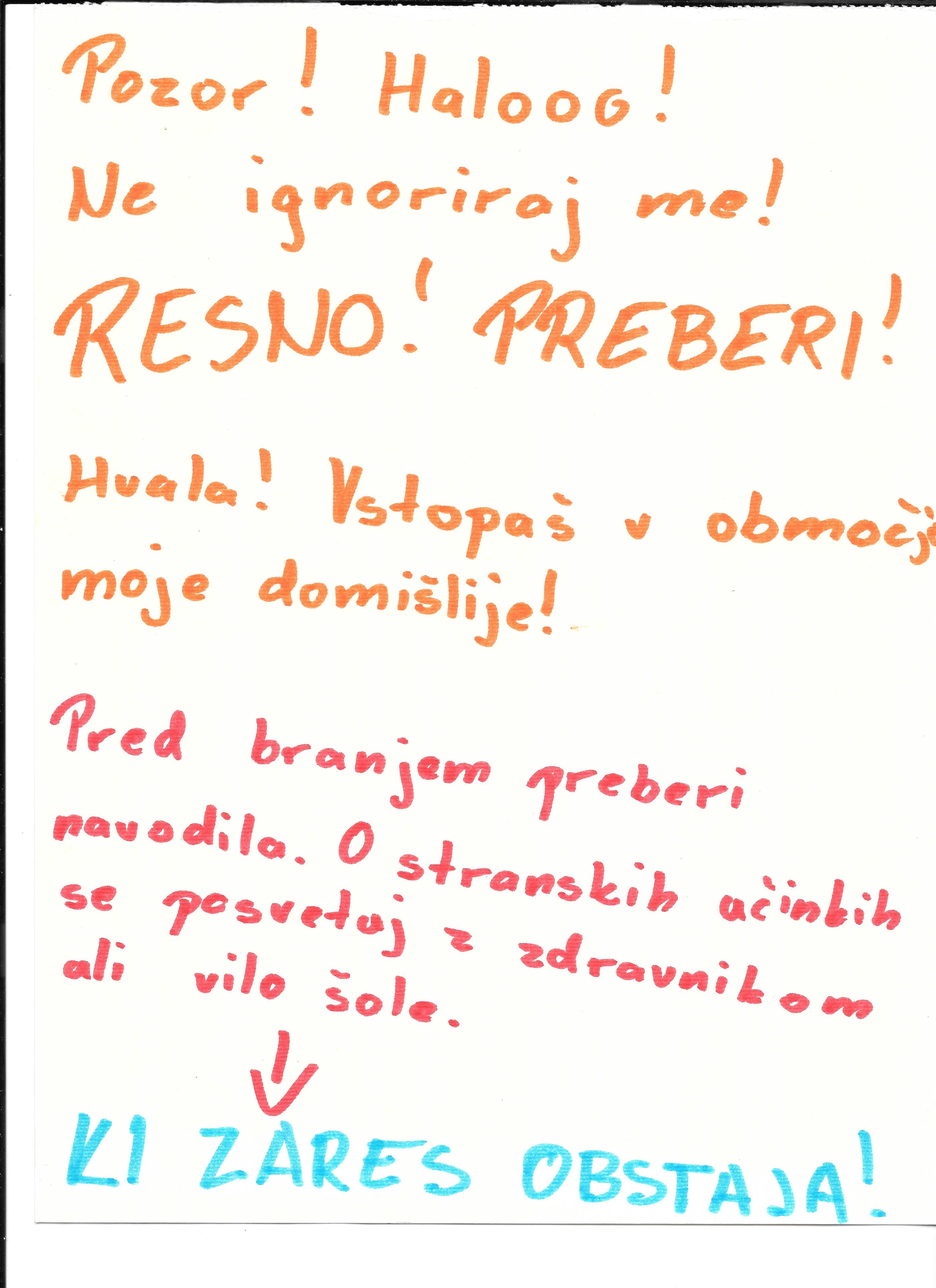 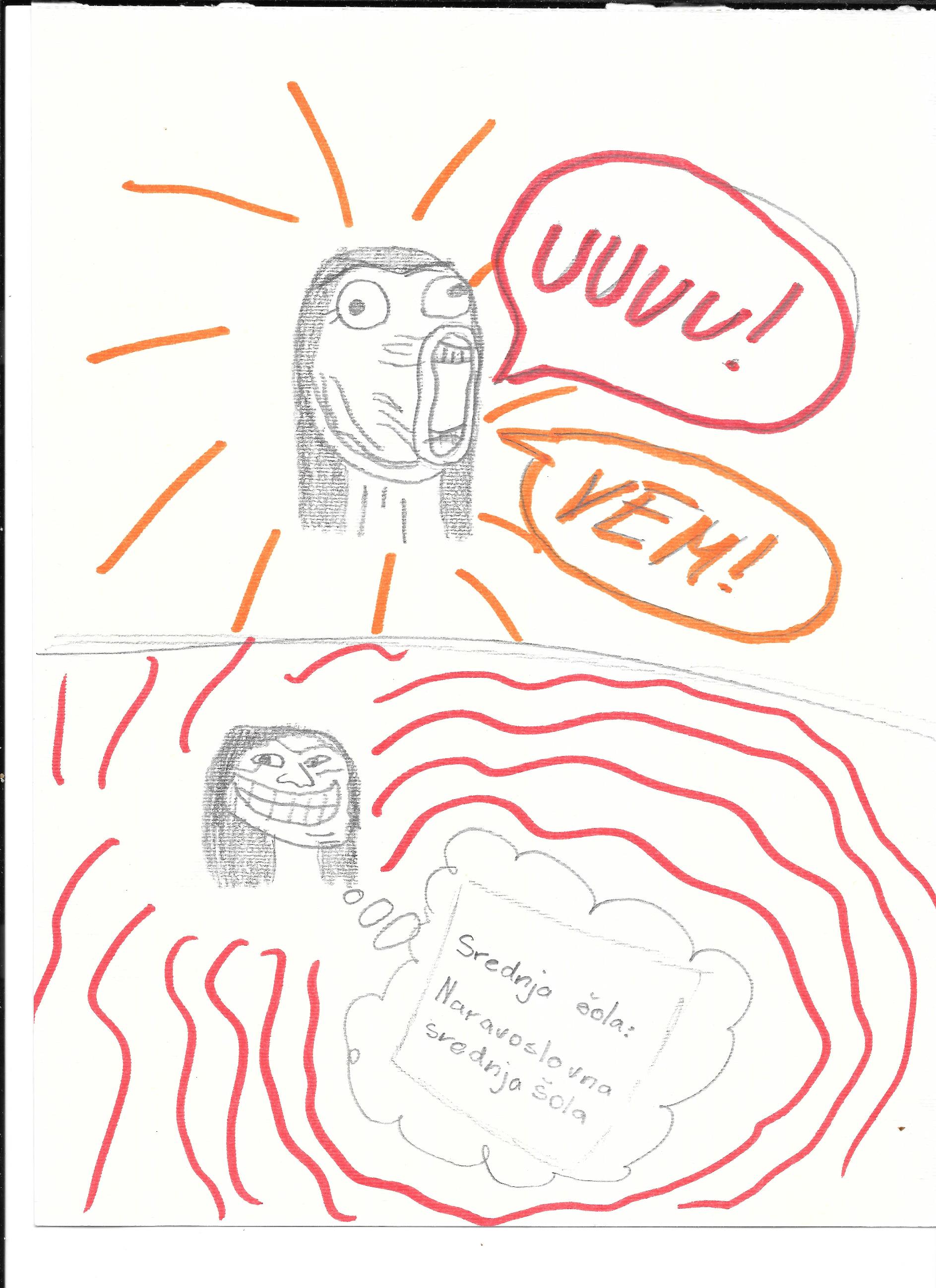 © Iva Ćurković
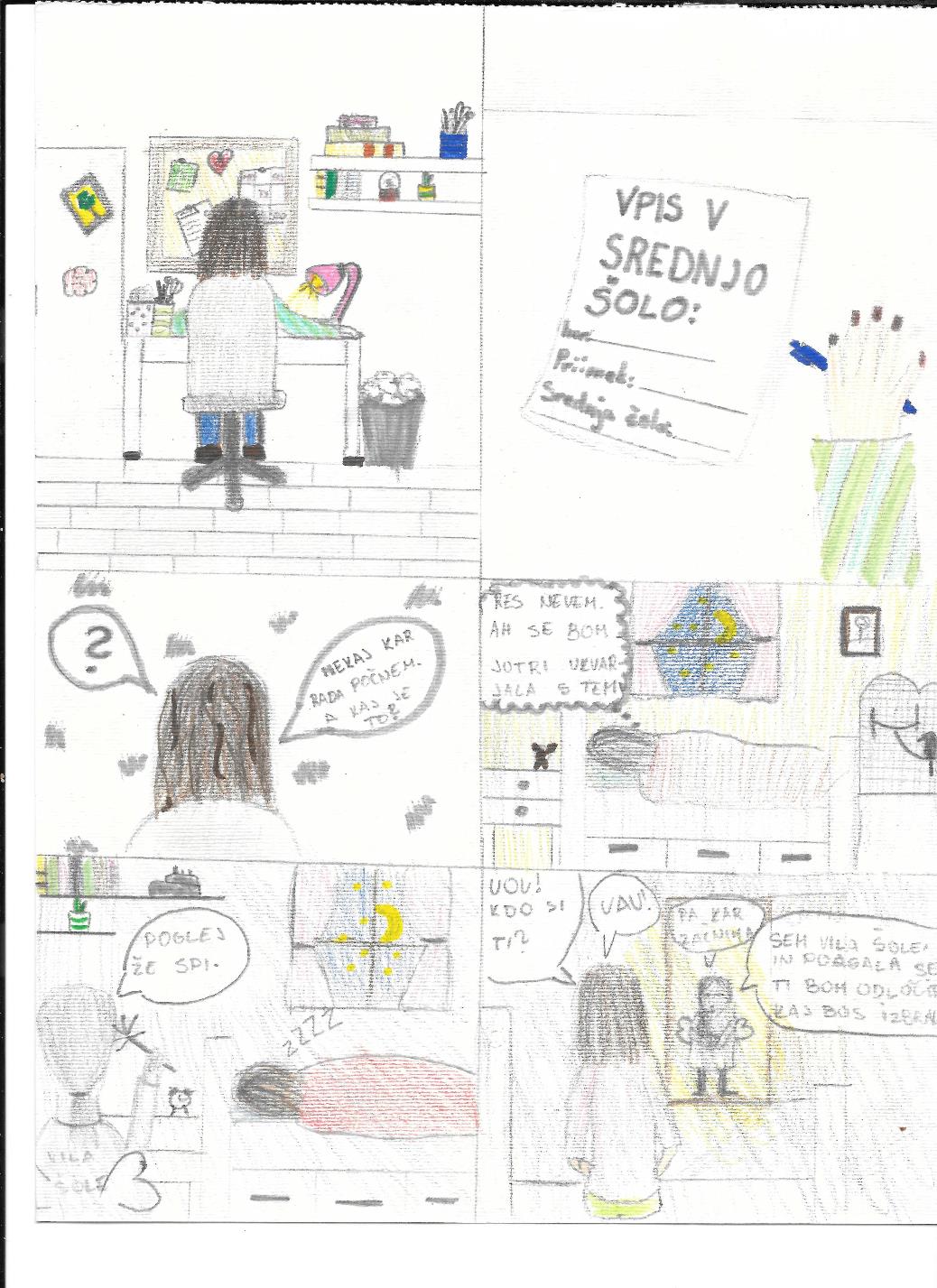 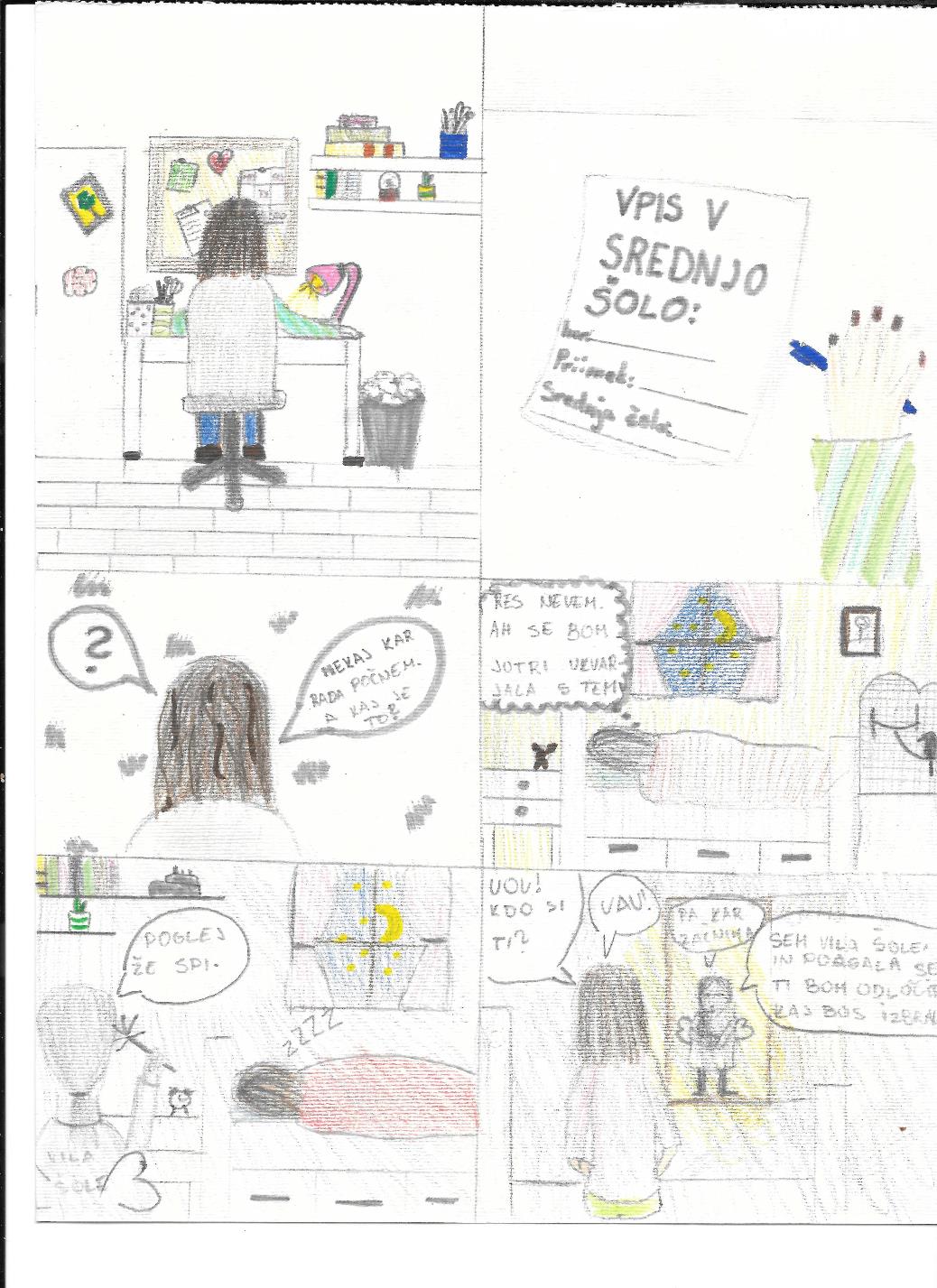 Nagrajenka natečaja „VEM, KAM GREM.“
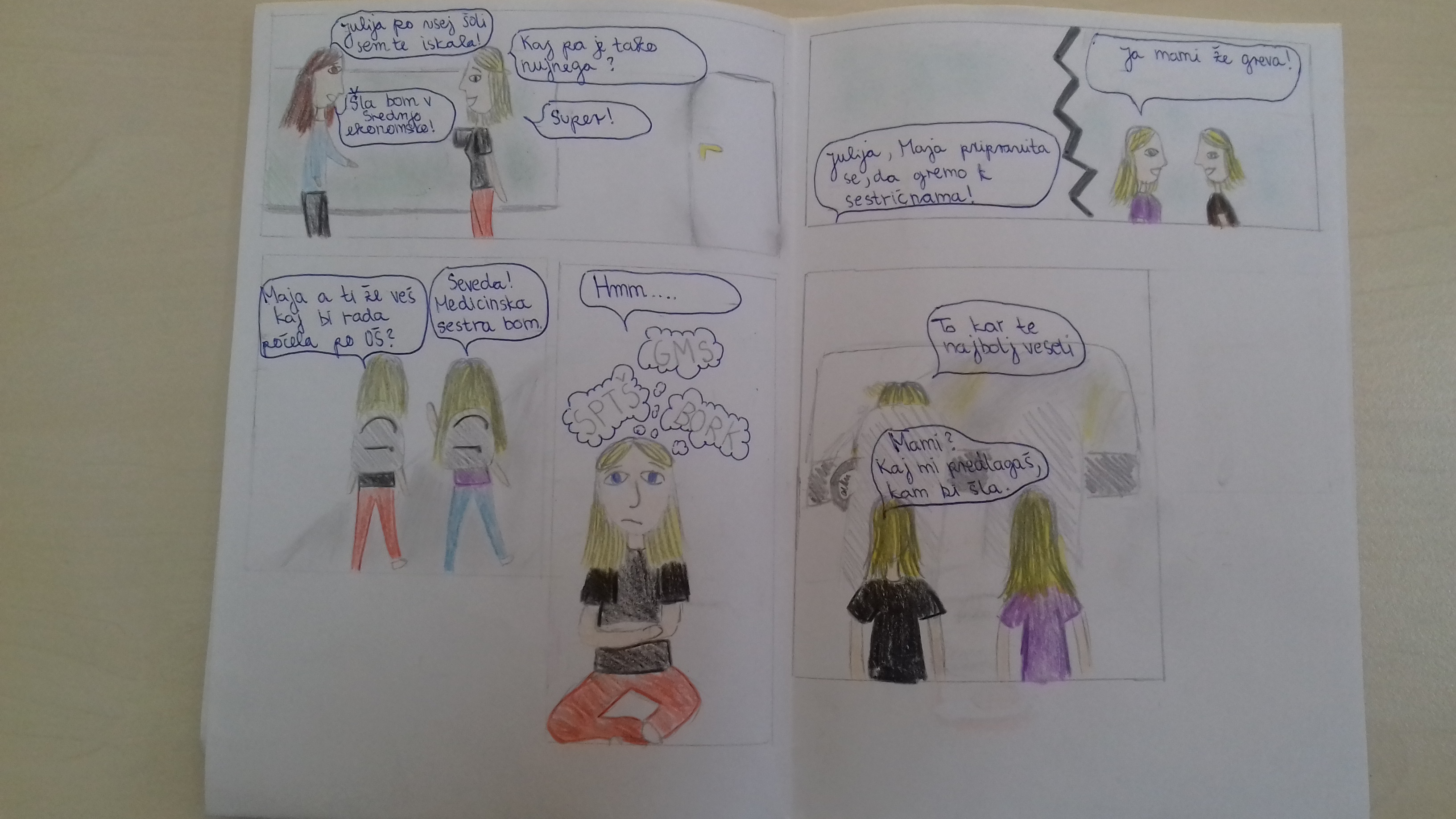 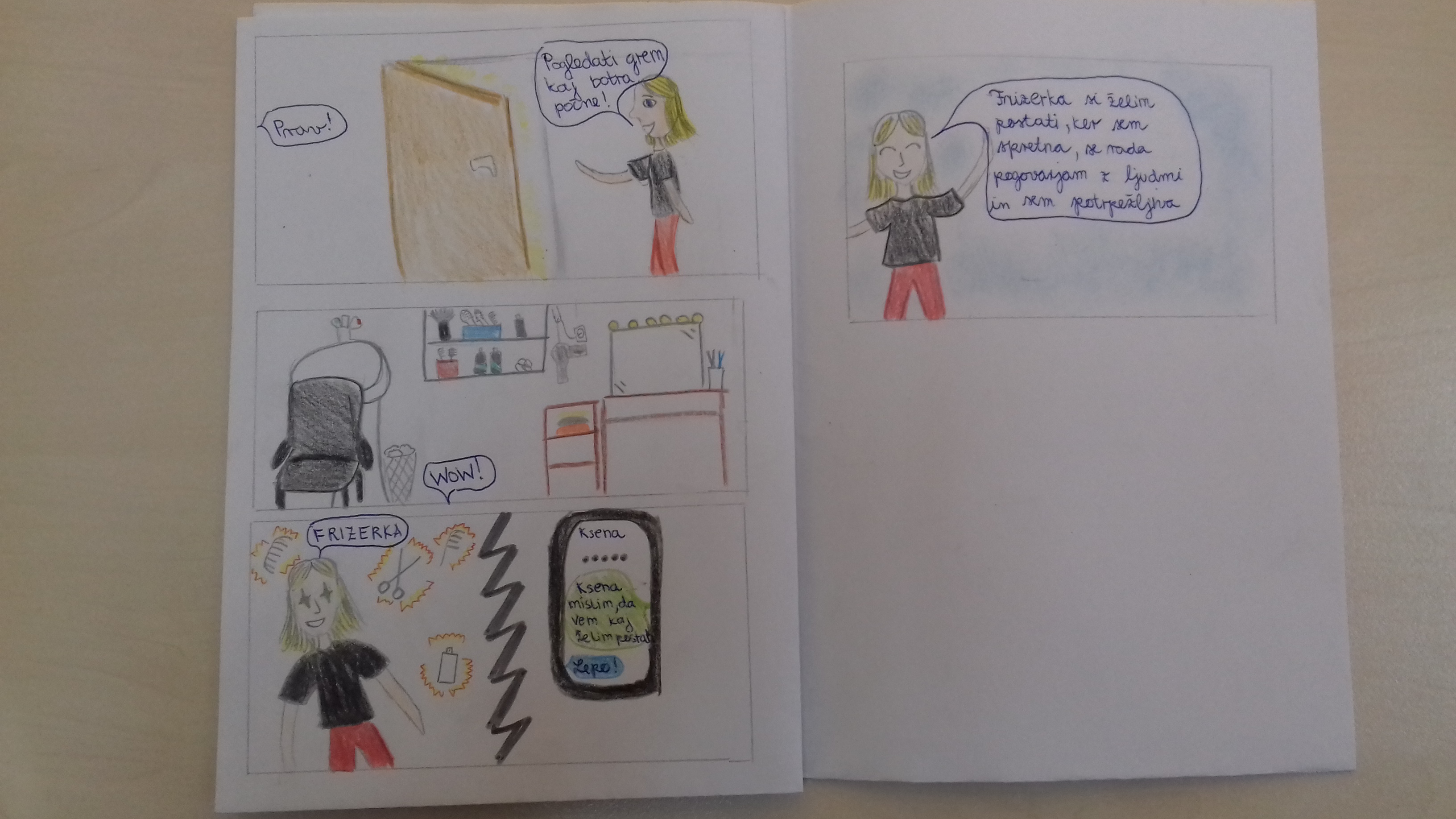 © Julija Nemec
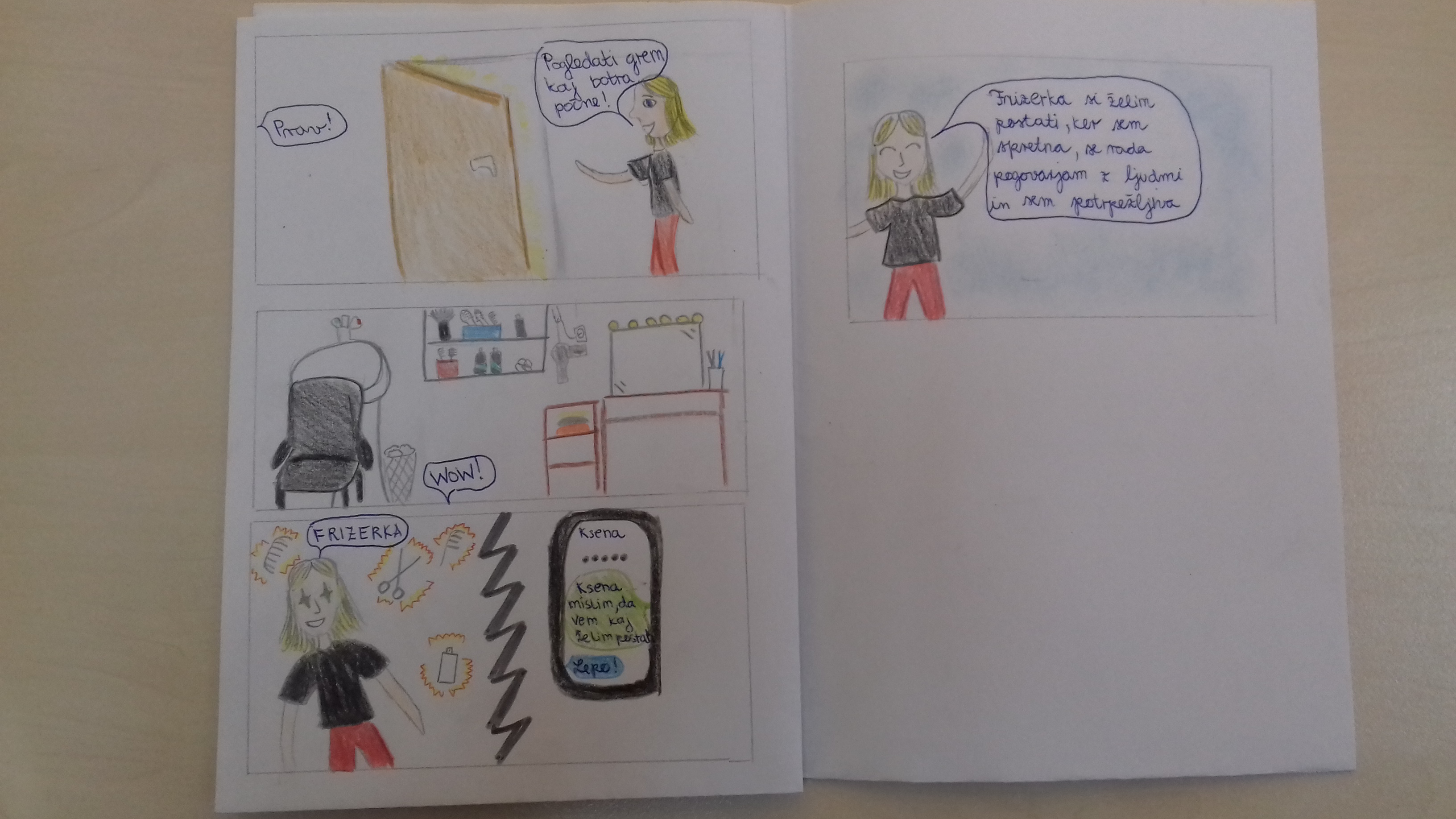 Nagrajenka natečaja „VEM, KAM GREM.“
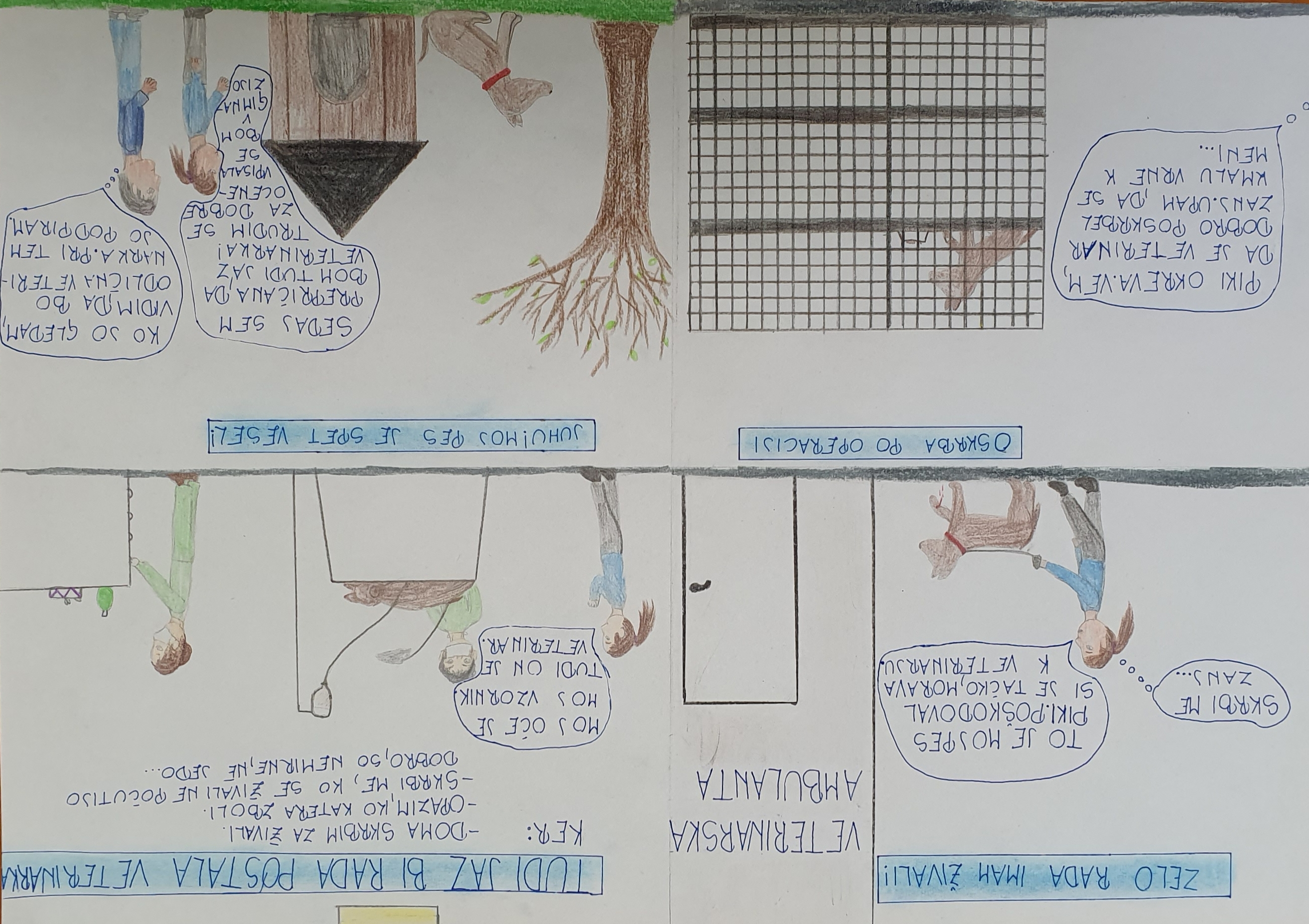 © Julija Stegne
Nagrajenka natečaja „VEM, KAM GREM.“
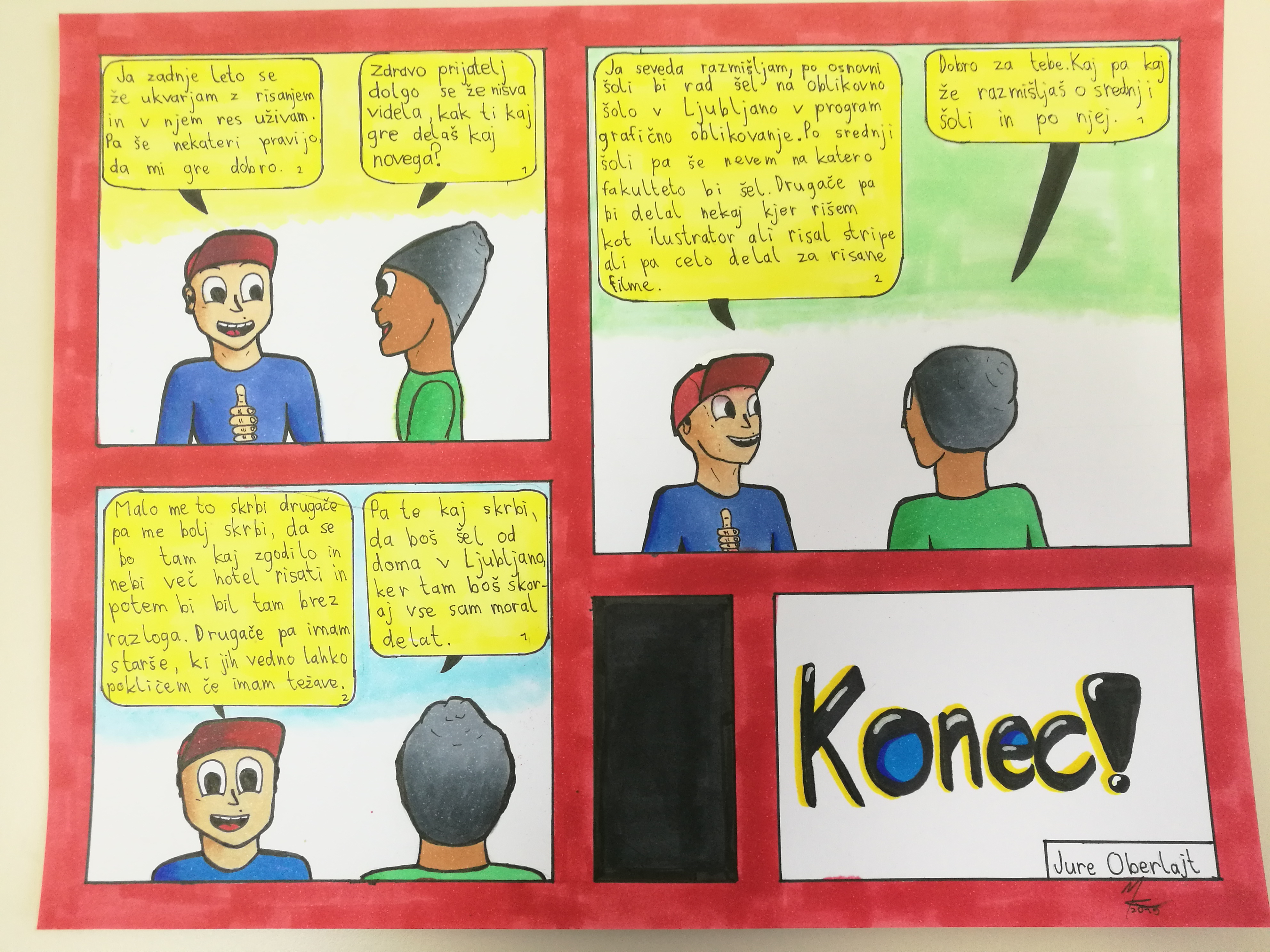 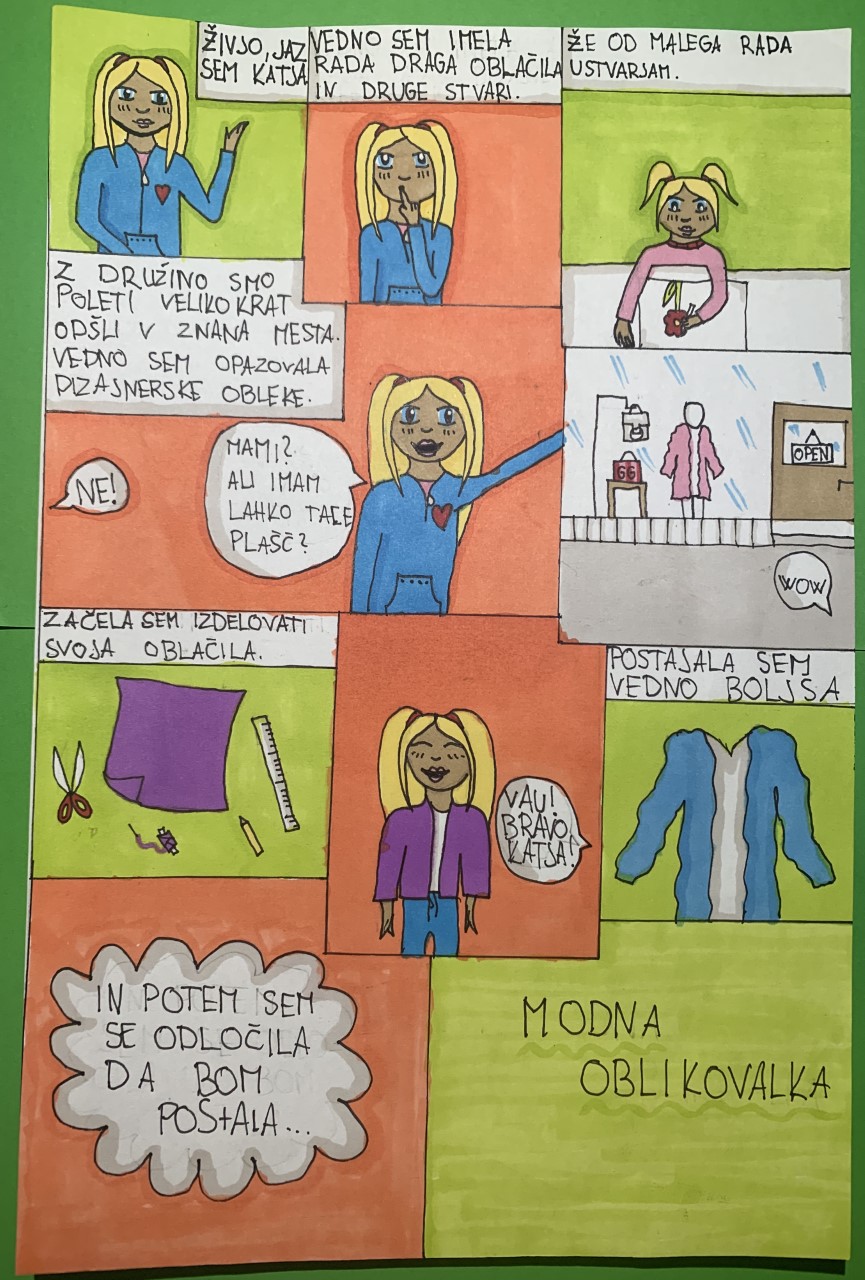 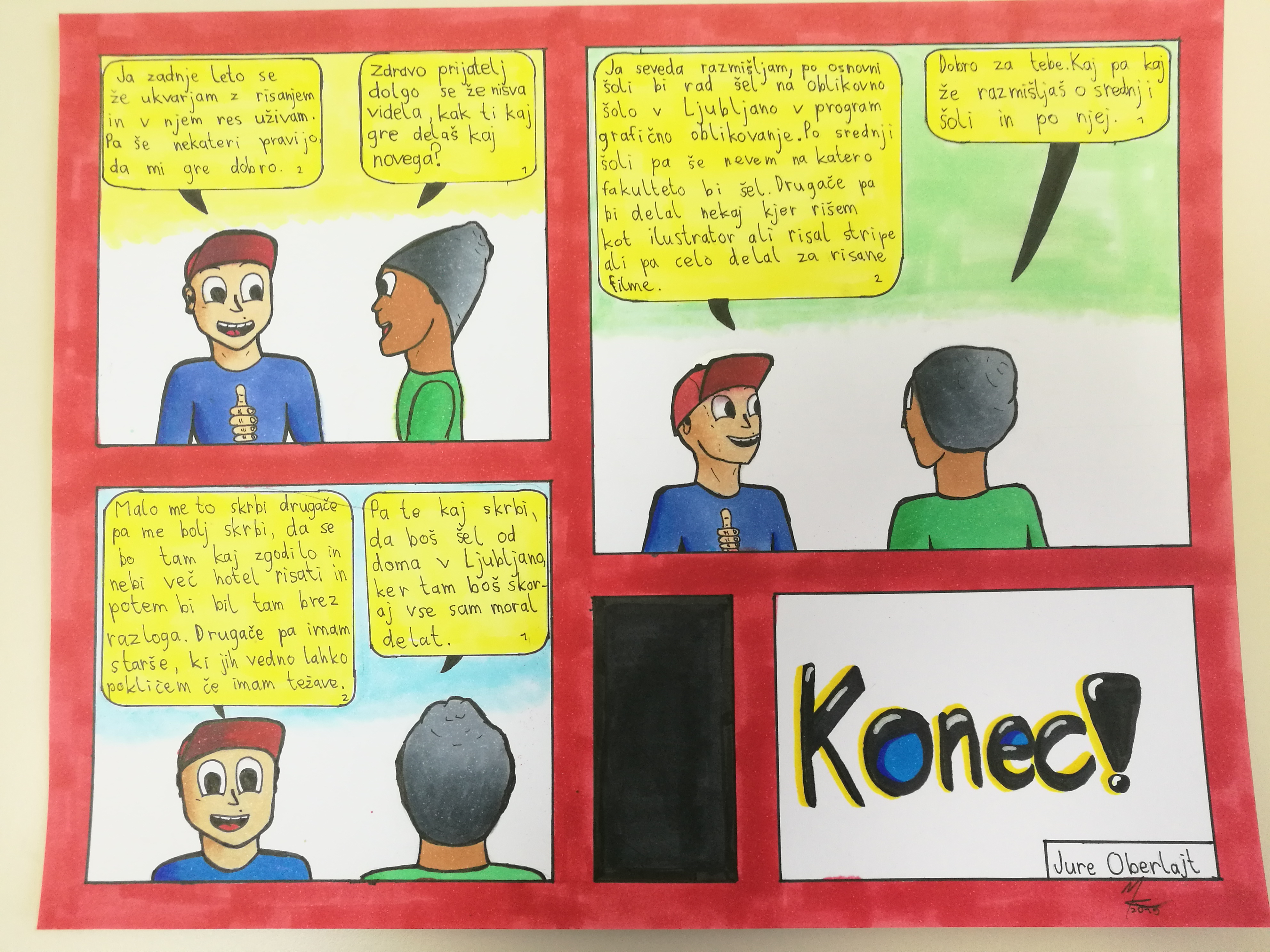 © Jure Oberlajt
Nagrajenec natečaja „VEM, KAM GREM.“
© Katja Jenko
Nagrajenka natečaja „VEM, KAM GREM.“
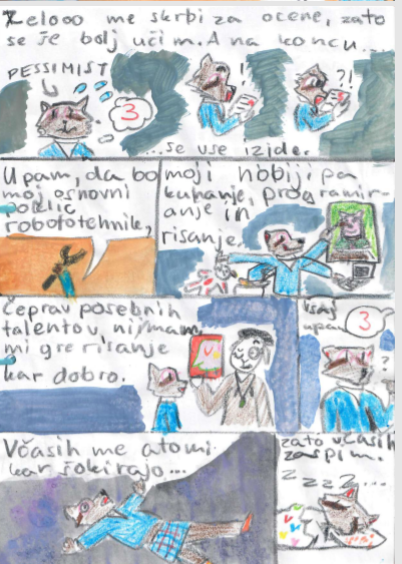 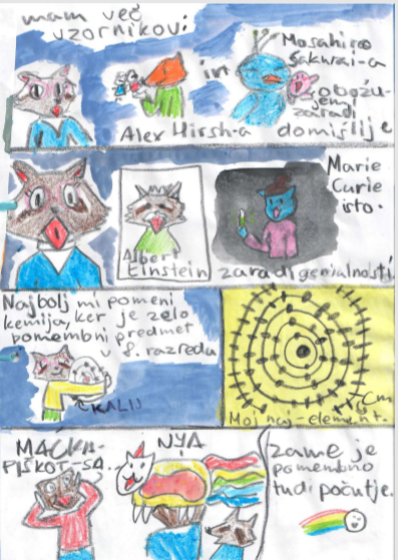 © Kira Markina
Nagrajenka natečaja „VEM, KAM GREM.“
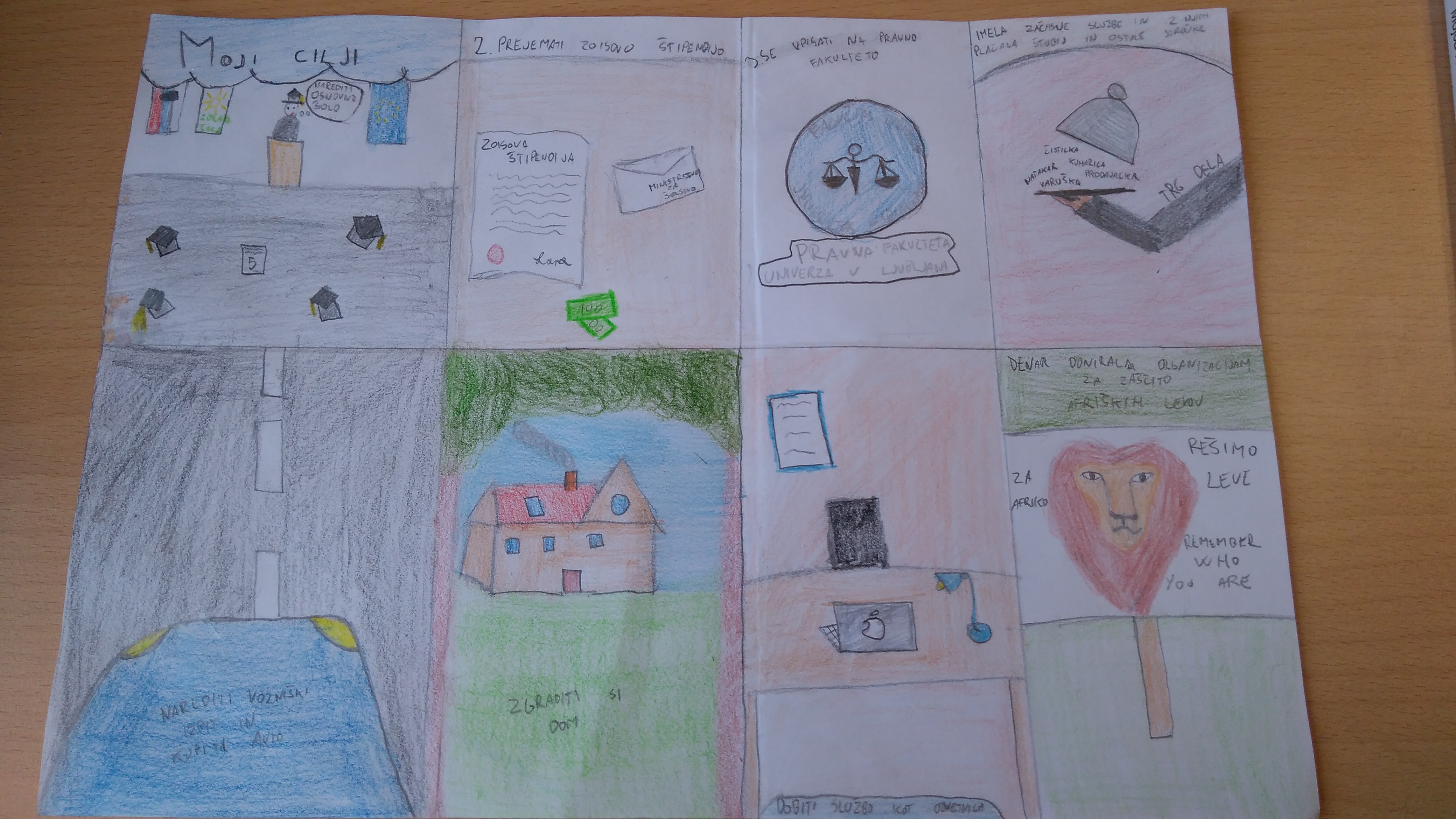 © Lara Pregelj
Nagrajenka natečaja „VEM, KAM GREM.“
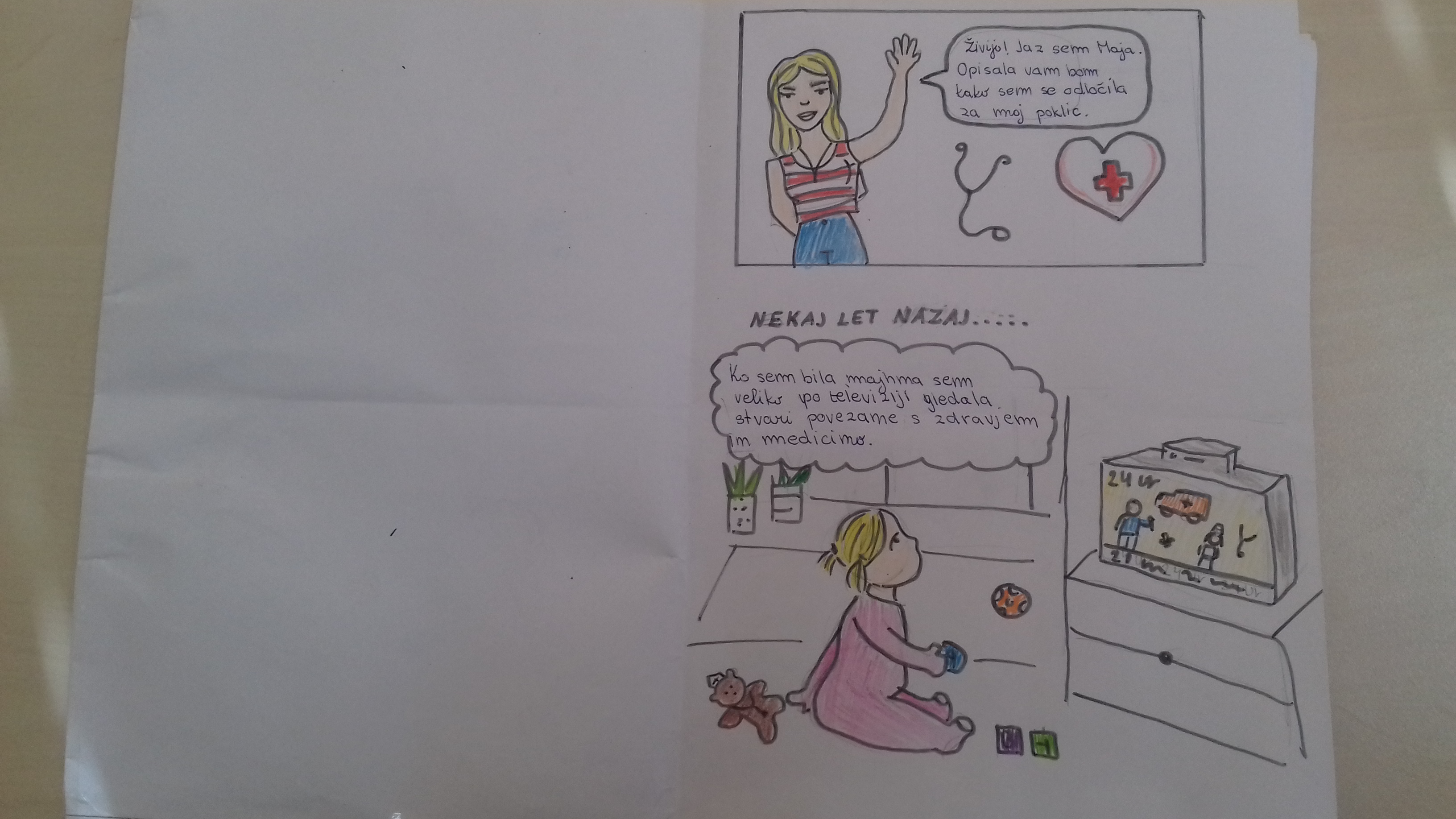 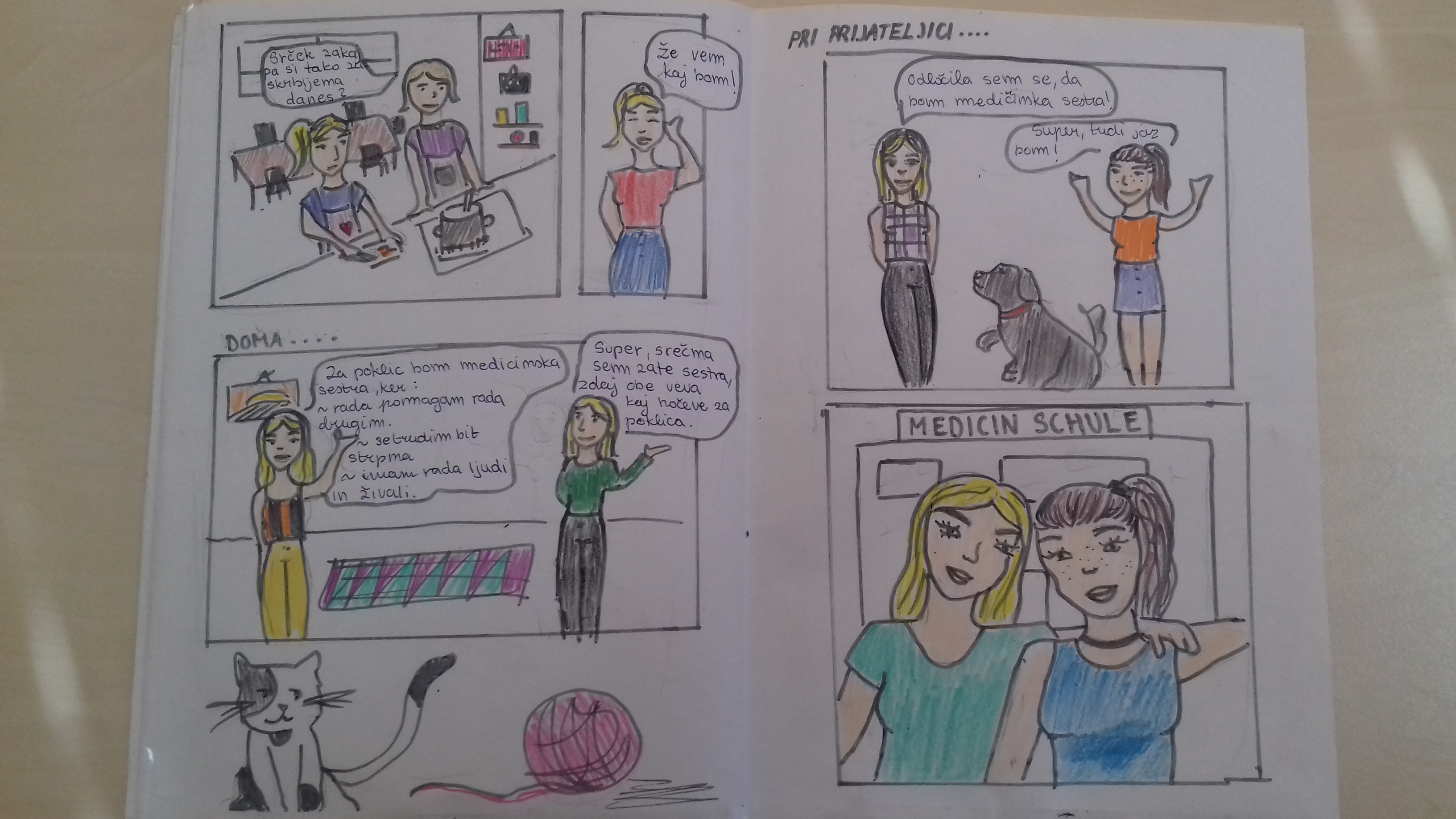 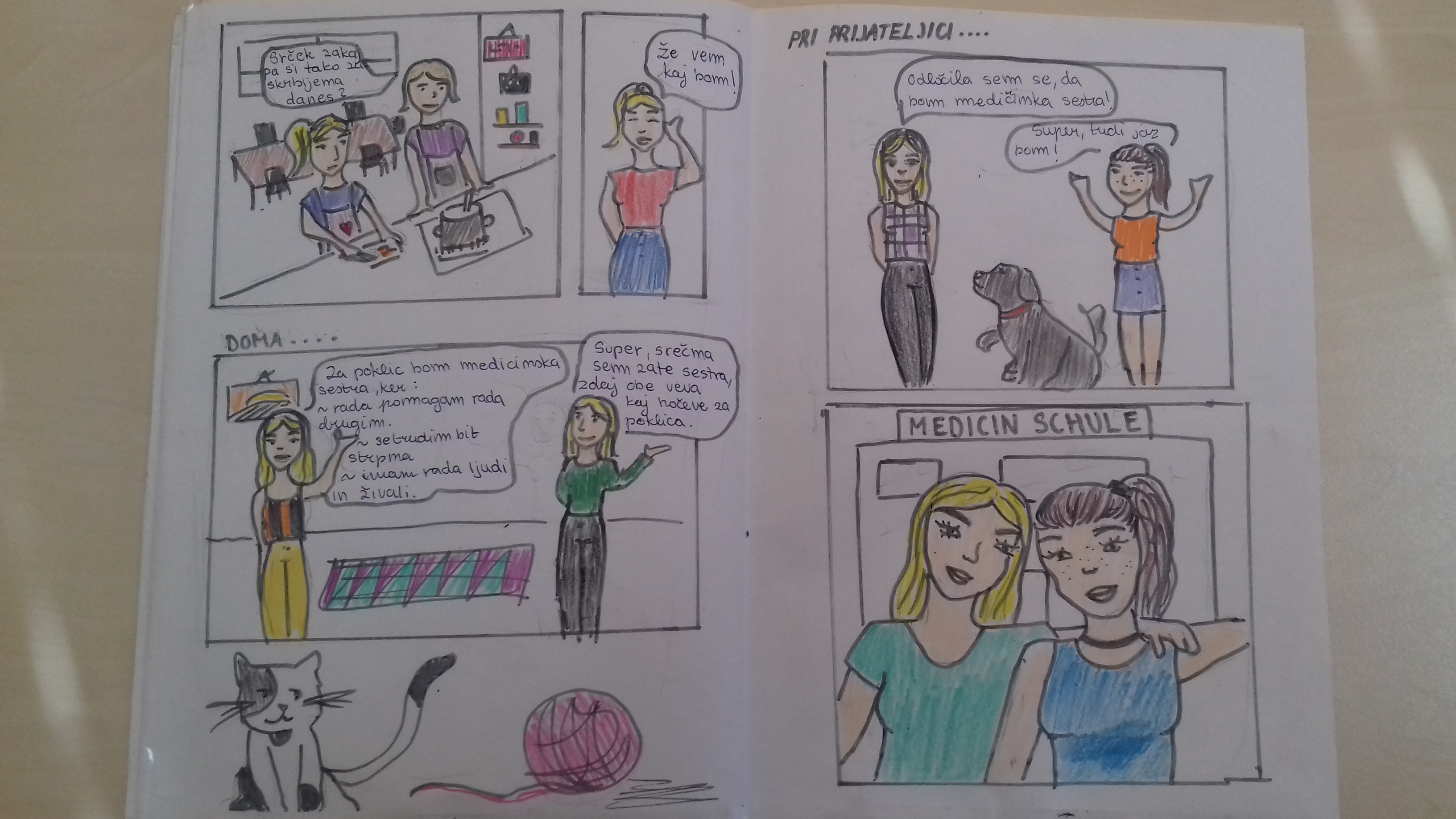 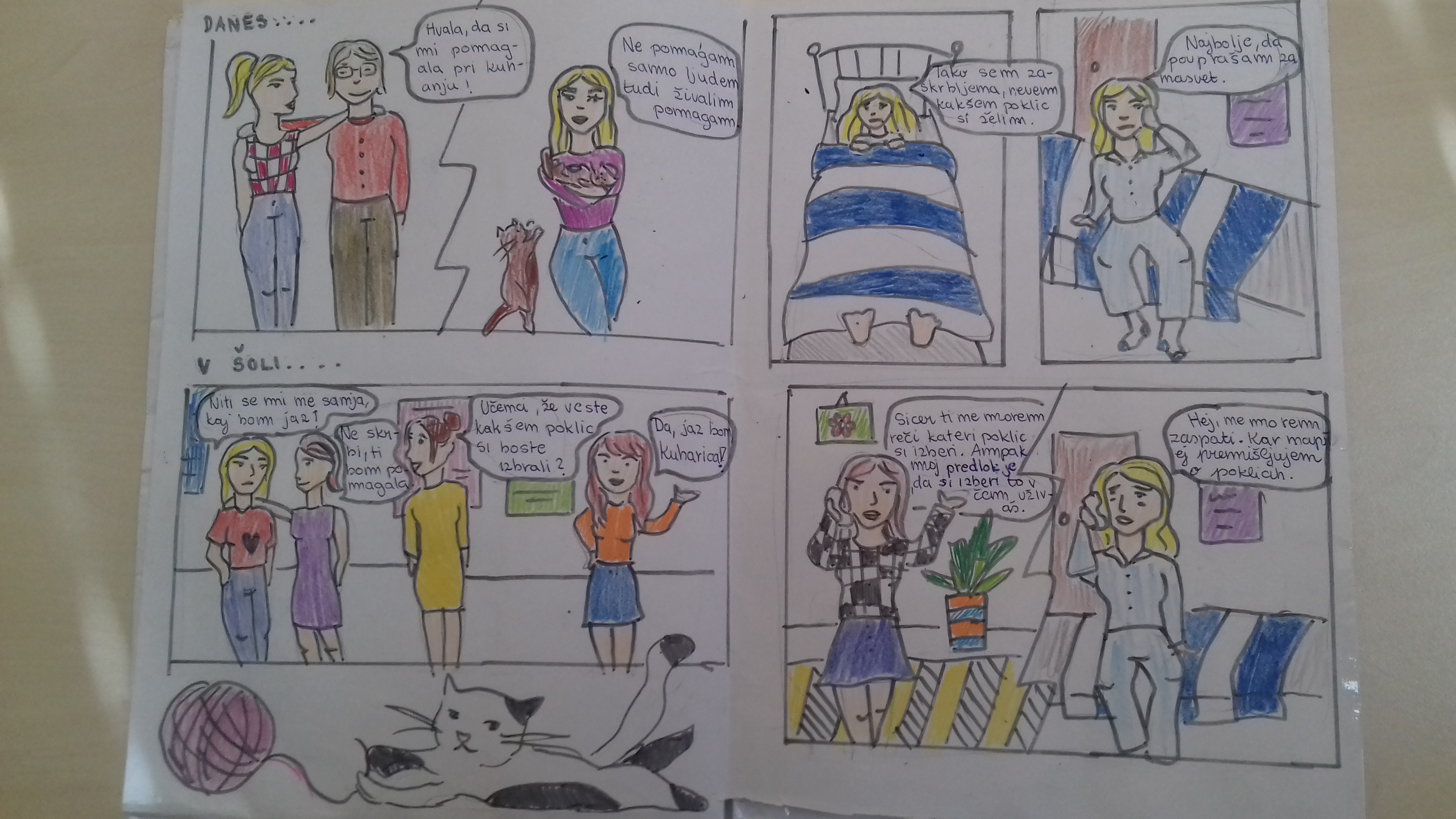 © Maja Nemec
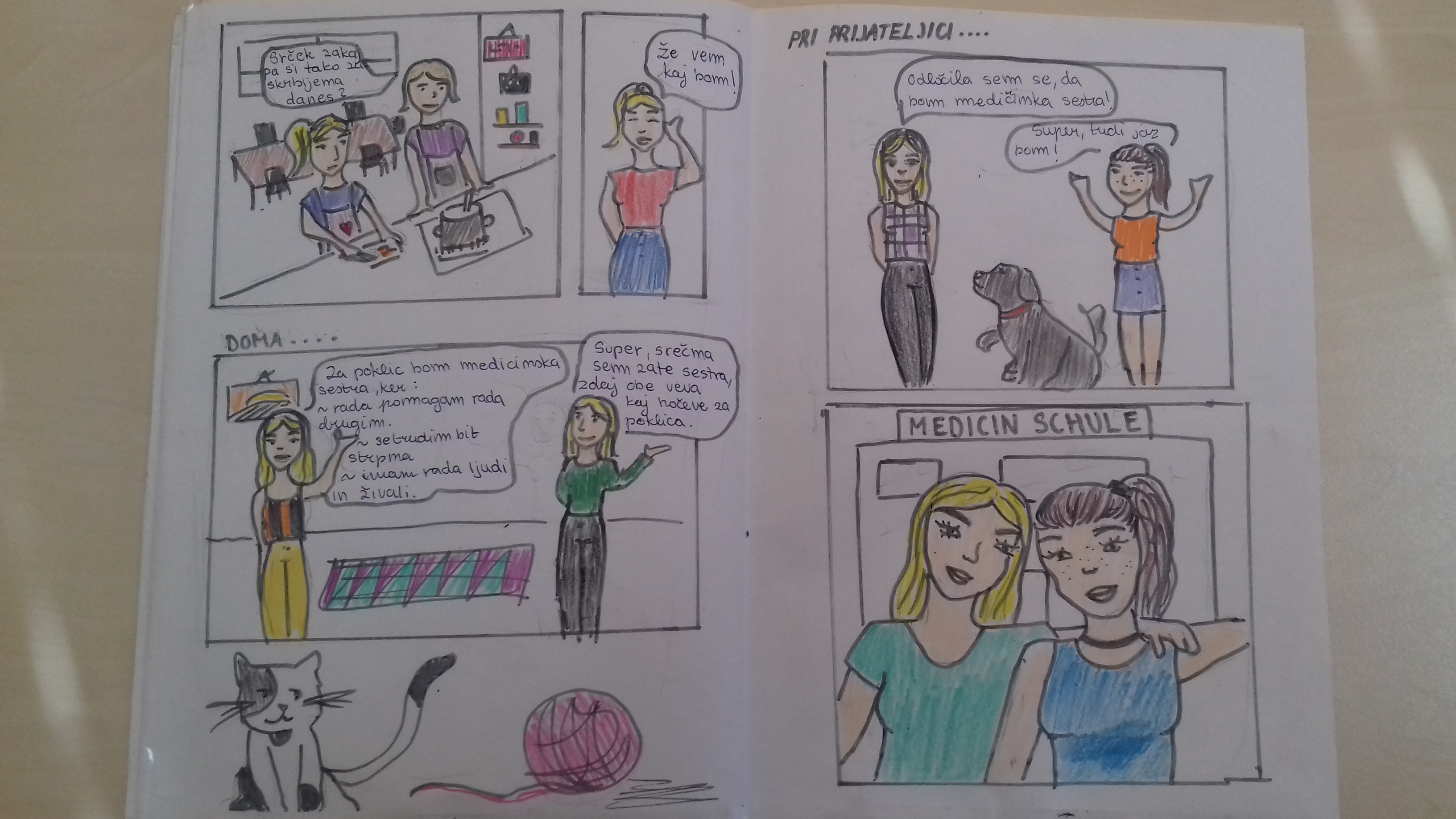 Nagrajenka natečaja „VEM, KAM GREM.“
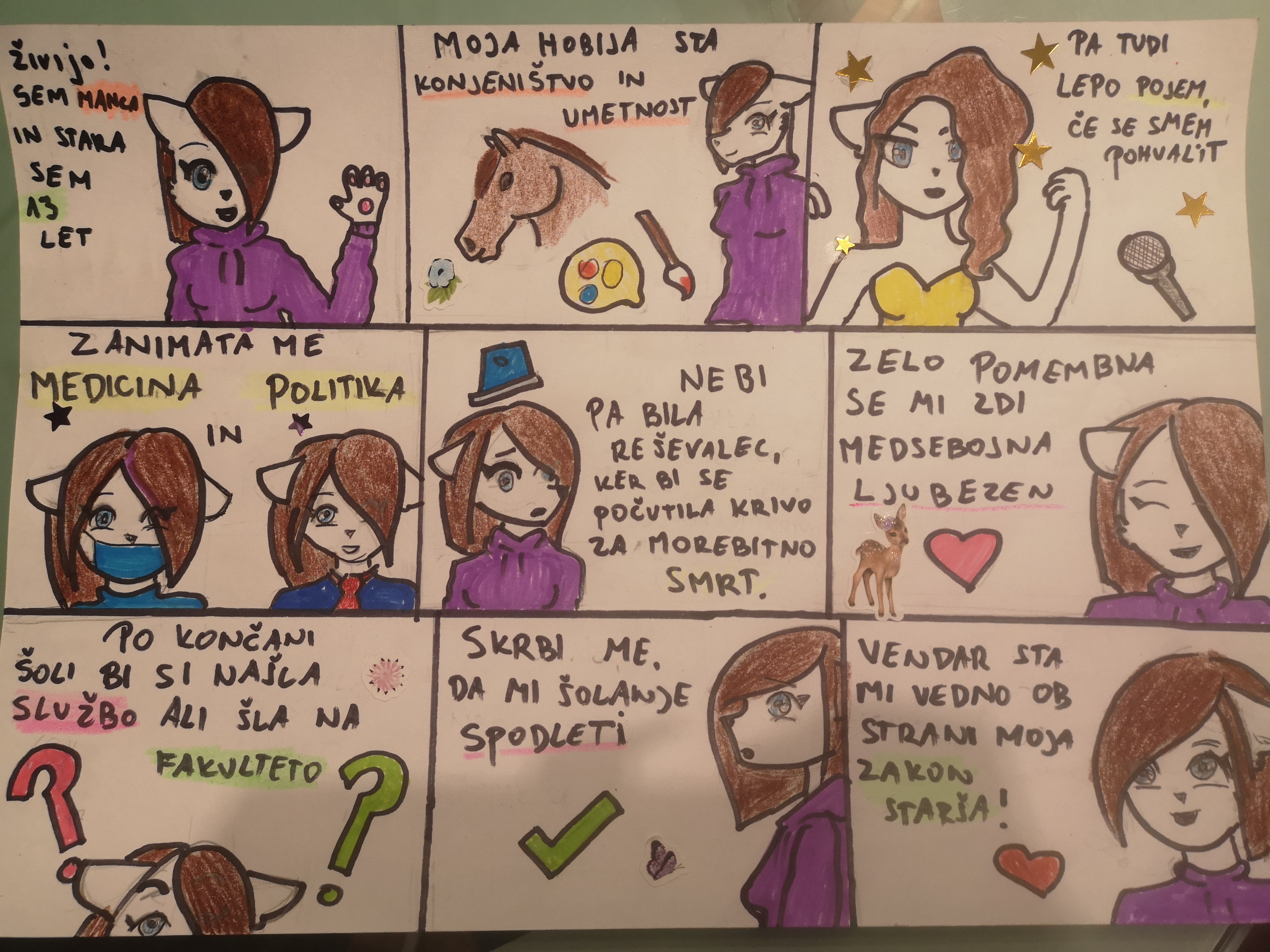 © Manca Lukančič
Nagrajenka natečaja „VEM, KAM GREM.“
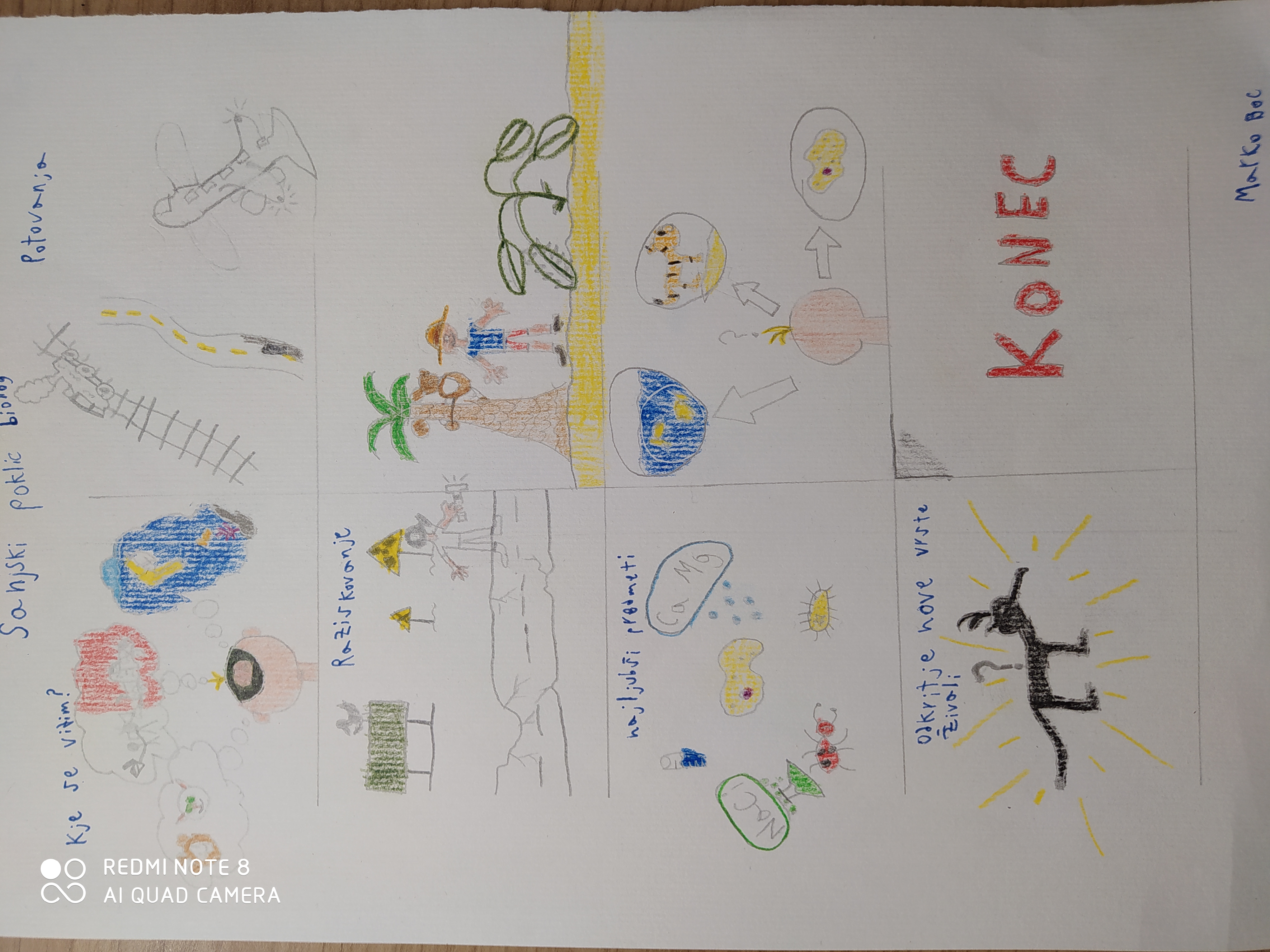 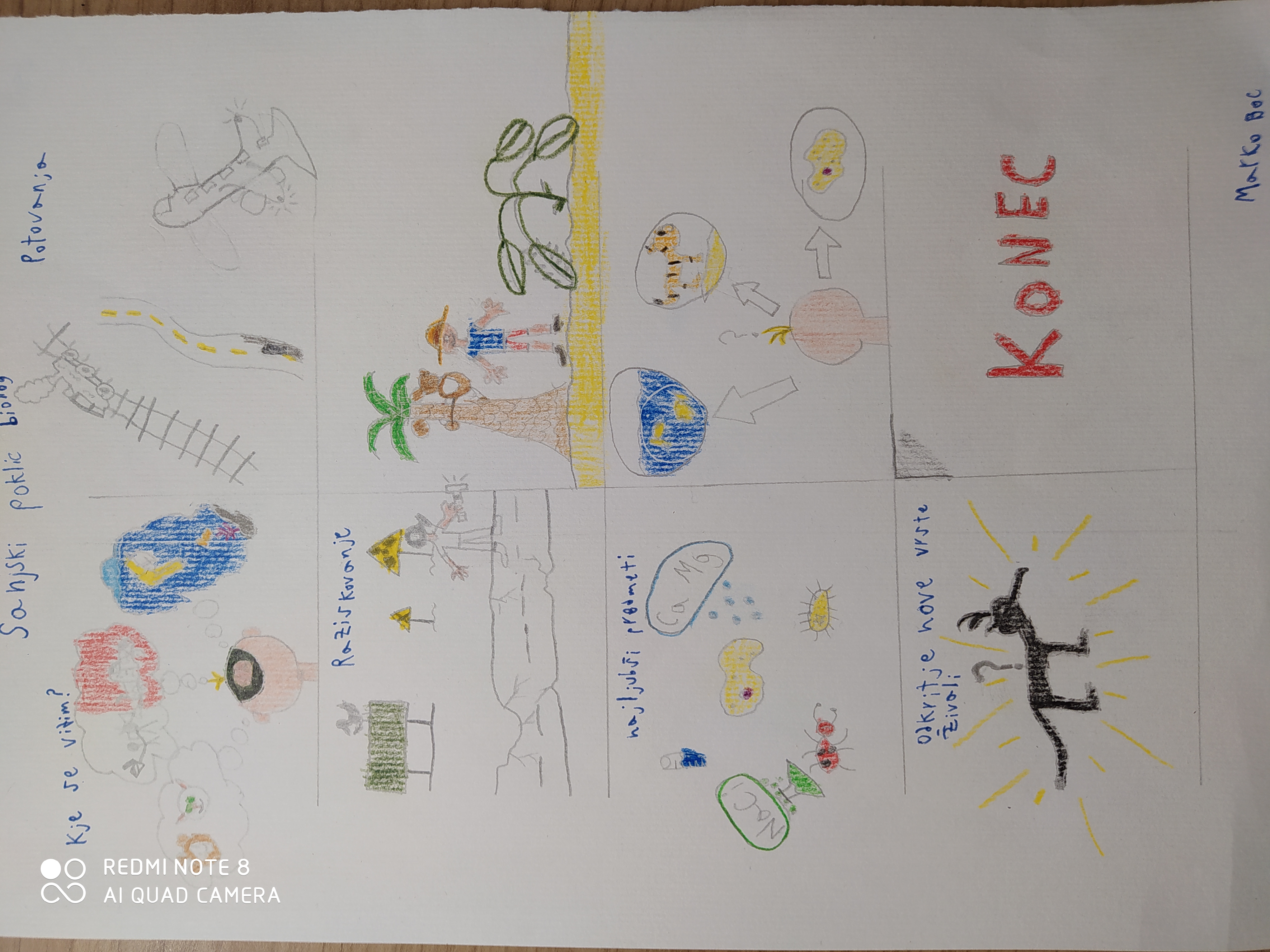 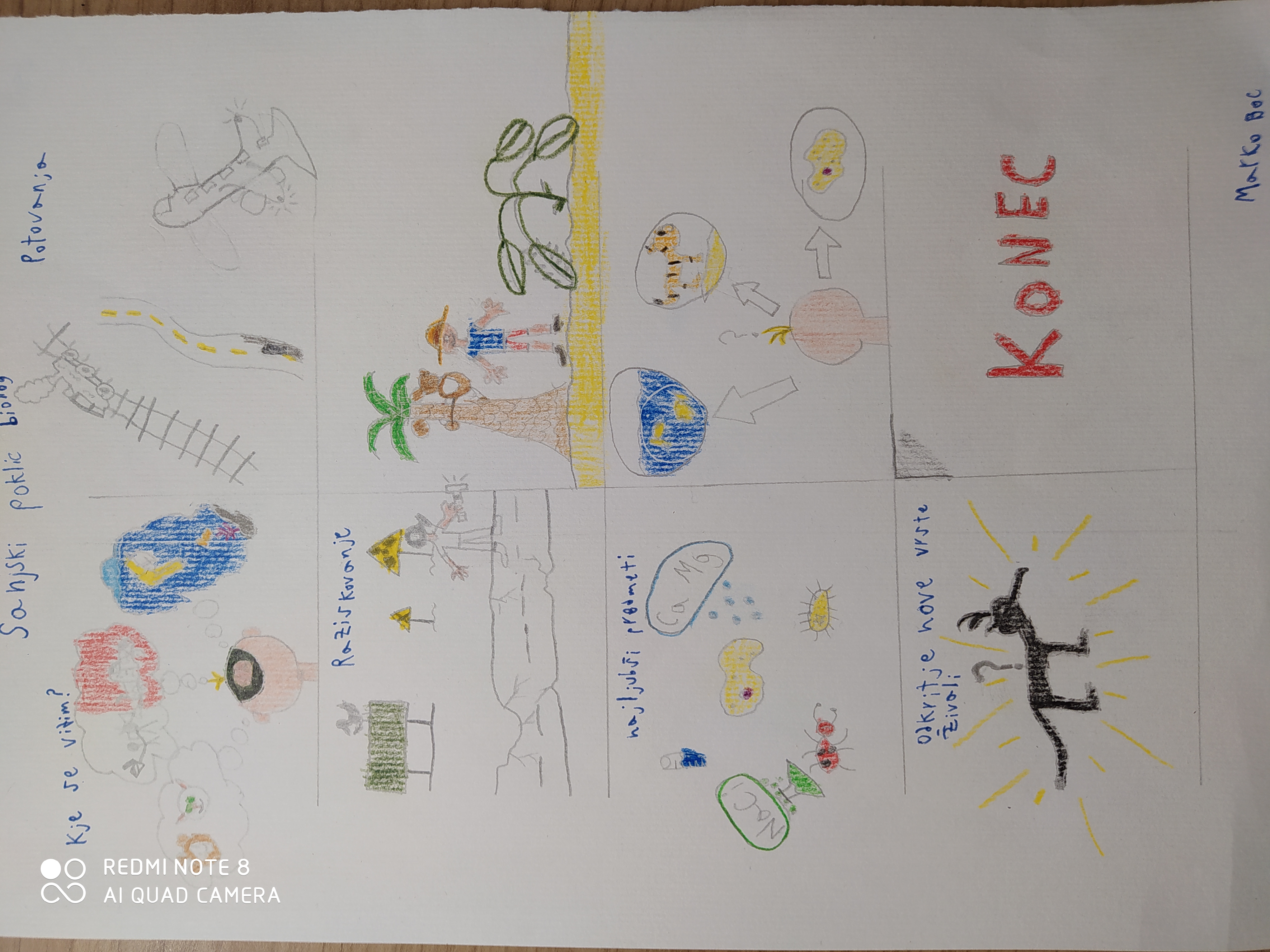 © Marko Boc
Nagrajenec natečaja „VEM, KAM GREM.“
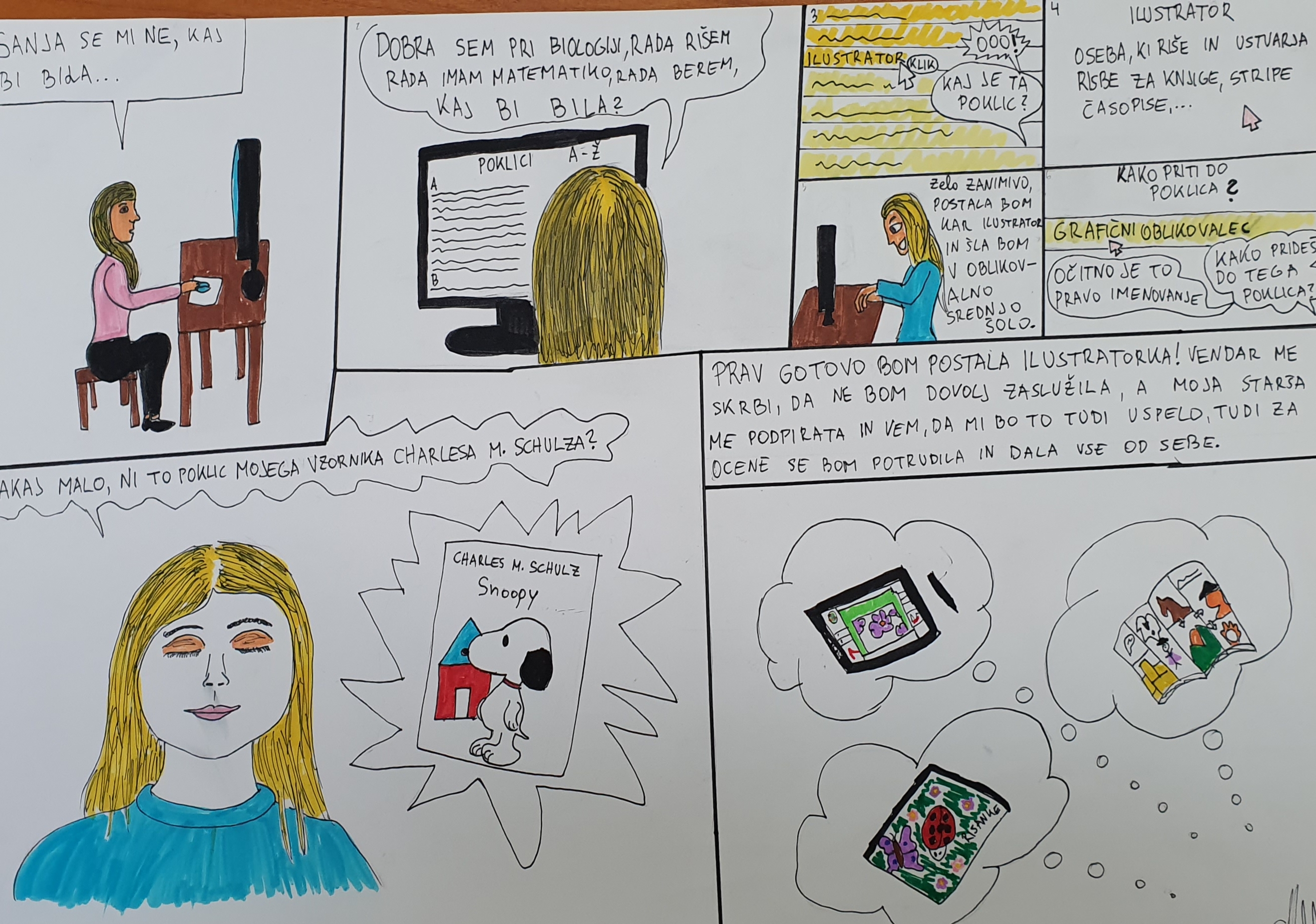 © Maša Motaln
Nagrajenka natečaja „VEM, KAM GREM.“
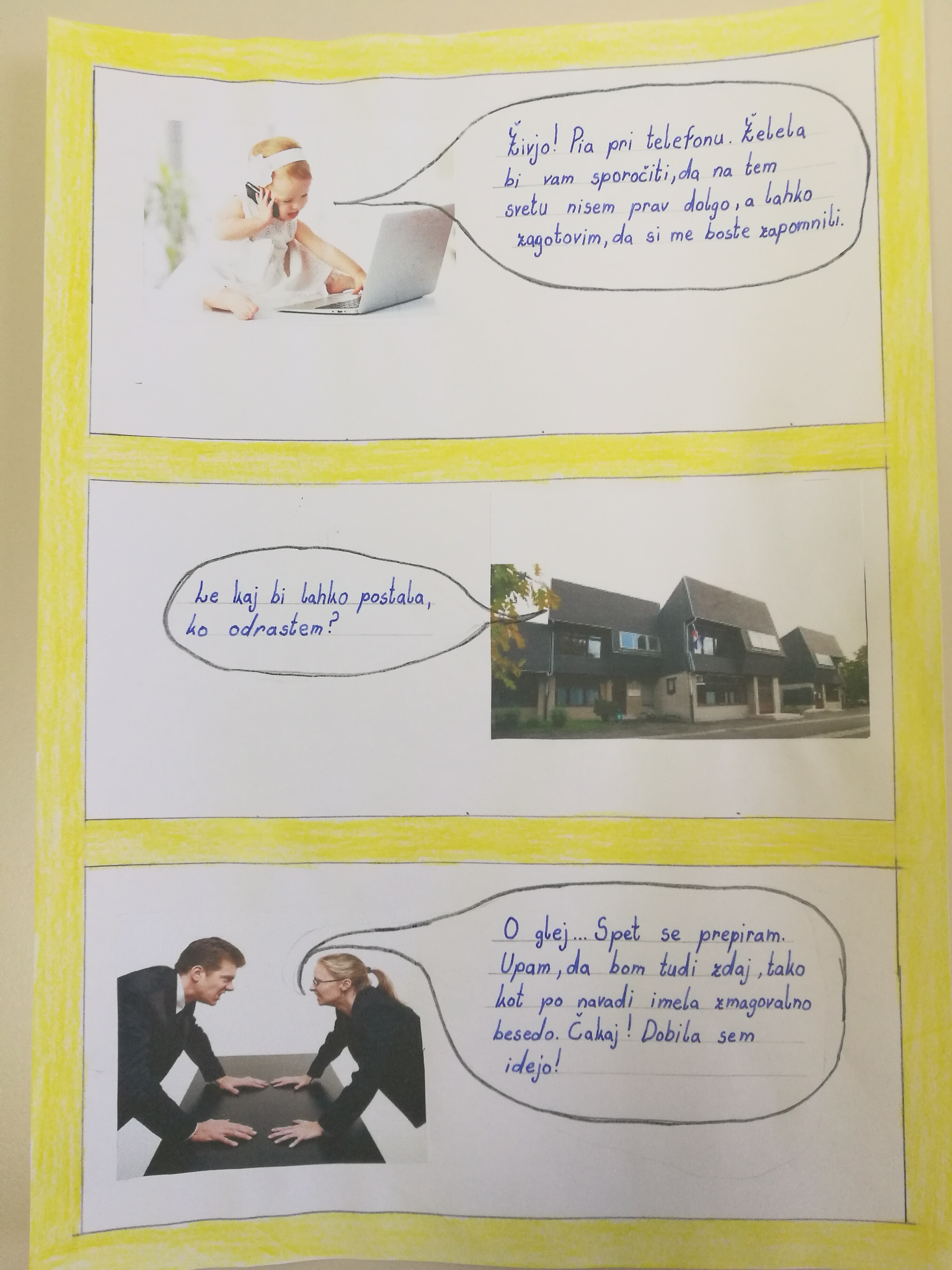 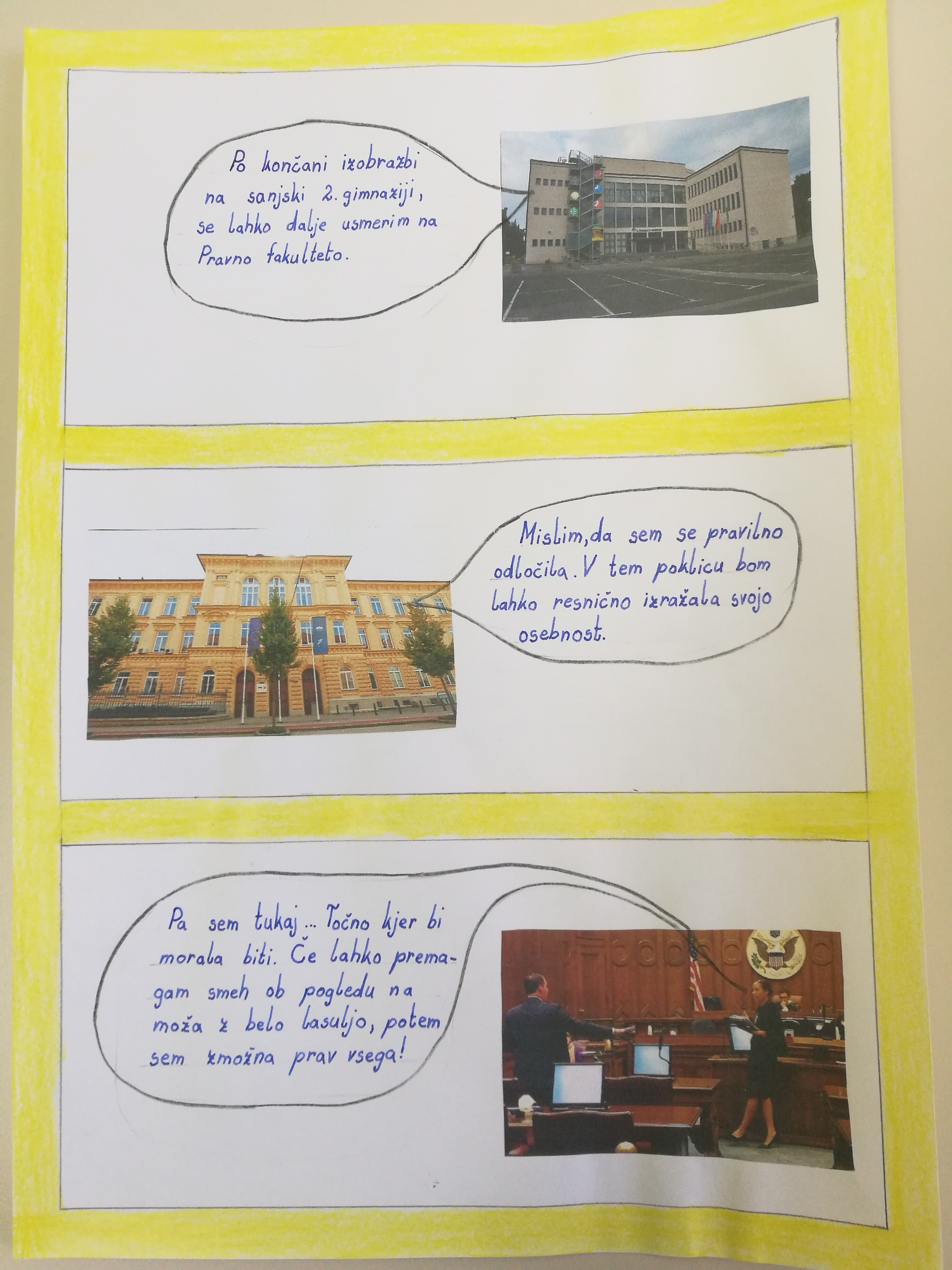 © Pia Perša M.
Nagrajenka natečaja „VEM, KAM GREM.“
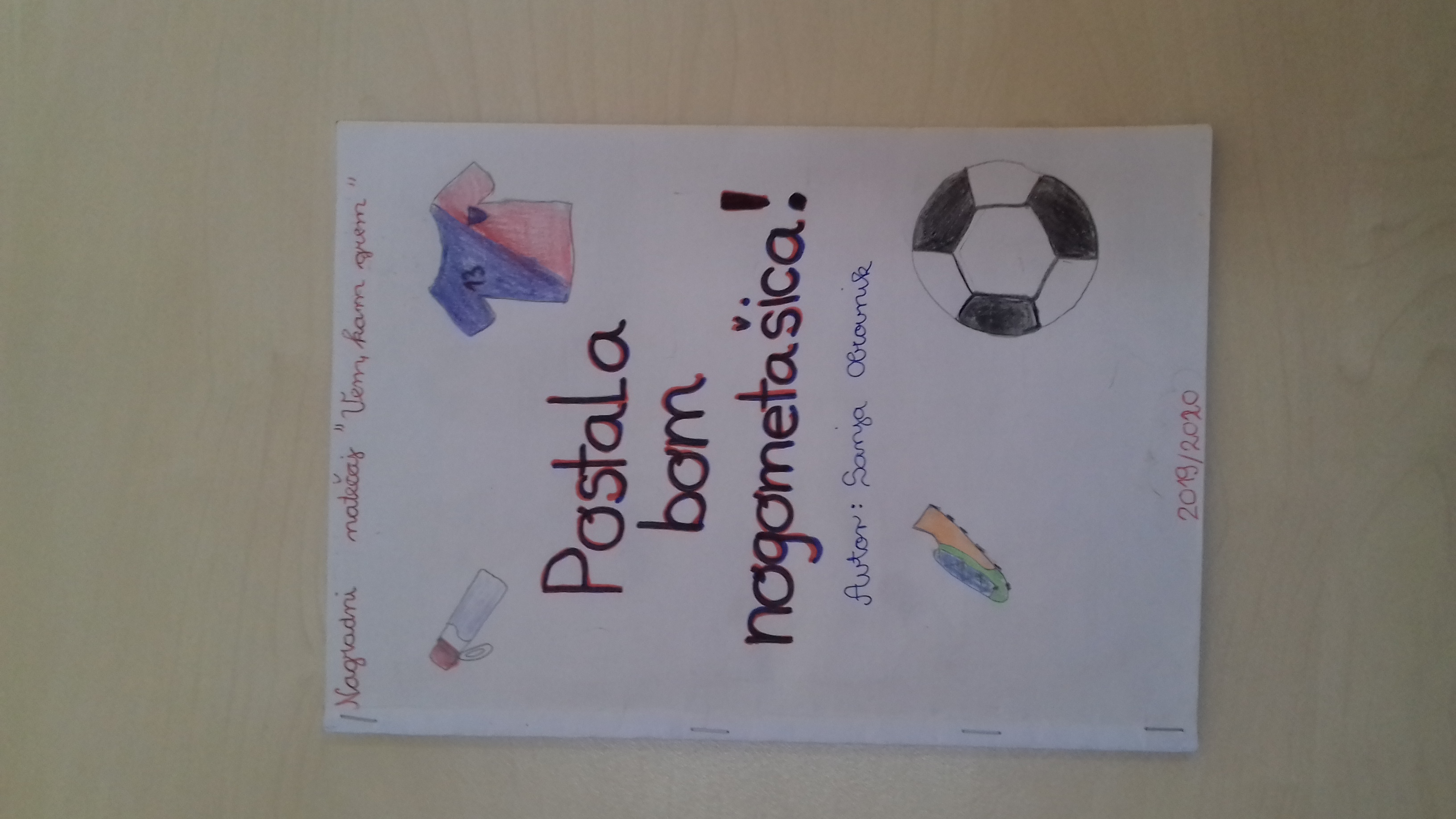 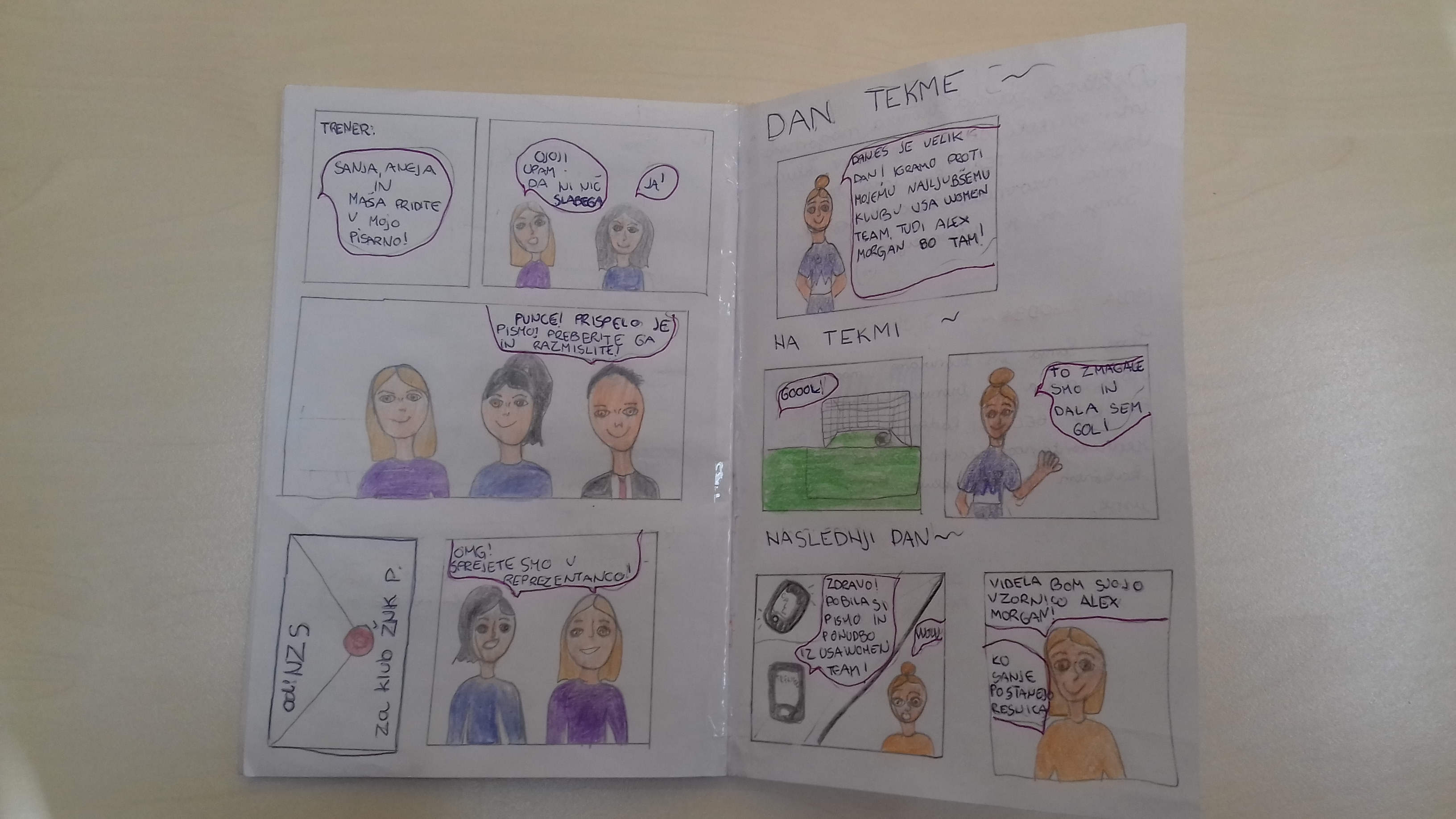 © Sanja Obrovnik
Nagrajenka natečaja „VEM, KAM GREM.“
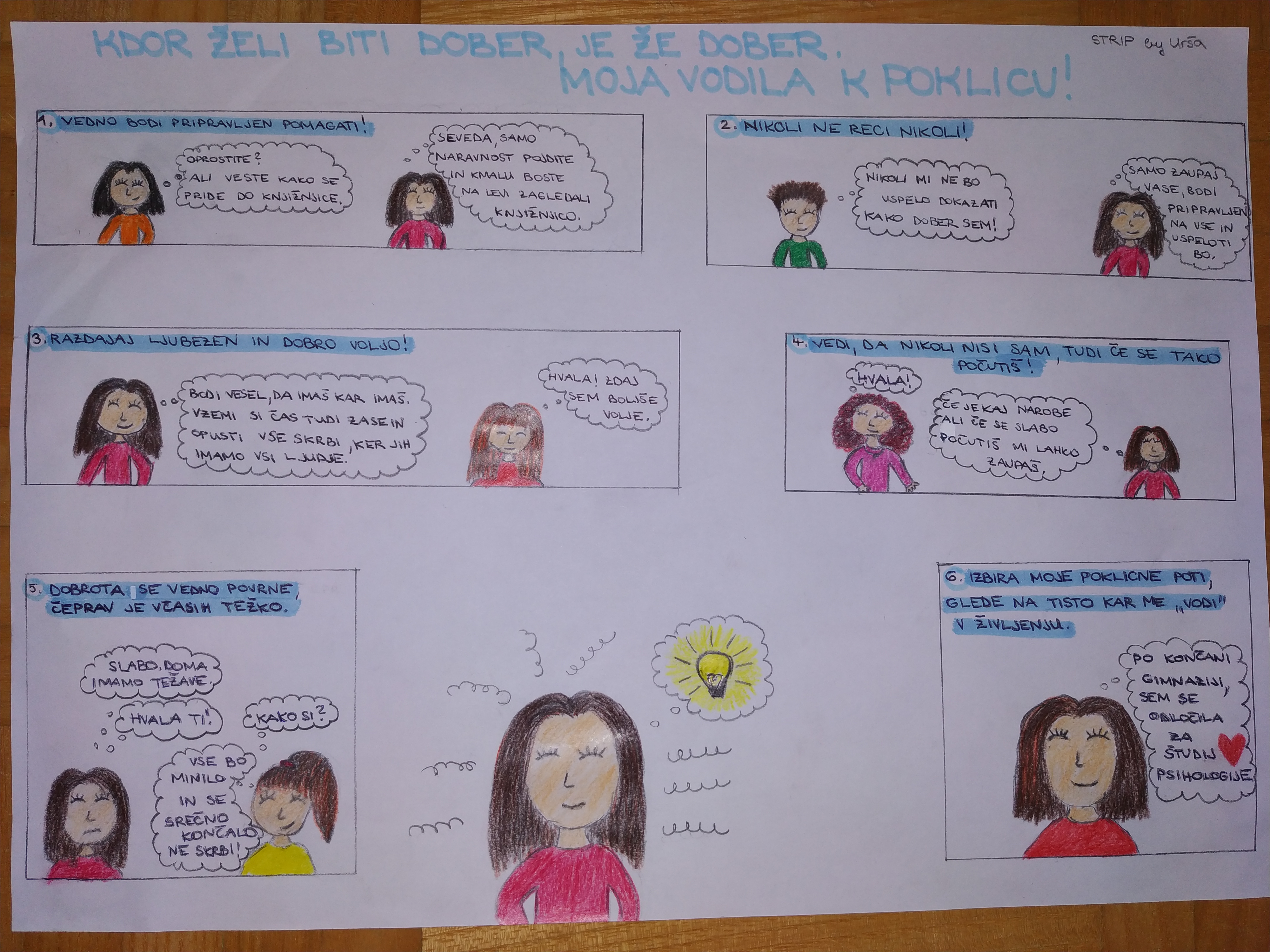 © Urška Skočir
Nagrajenka natečaja „VEM, KAM GREM.“
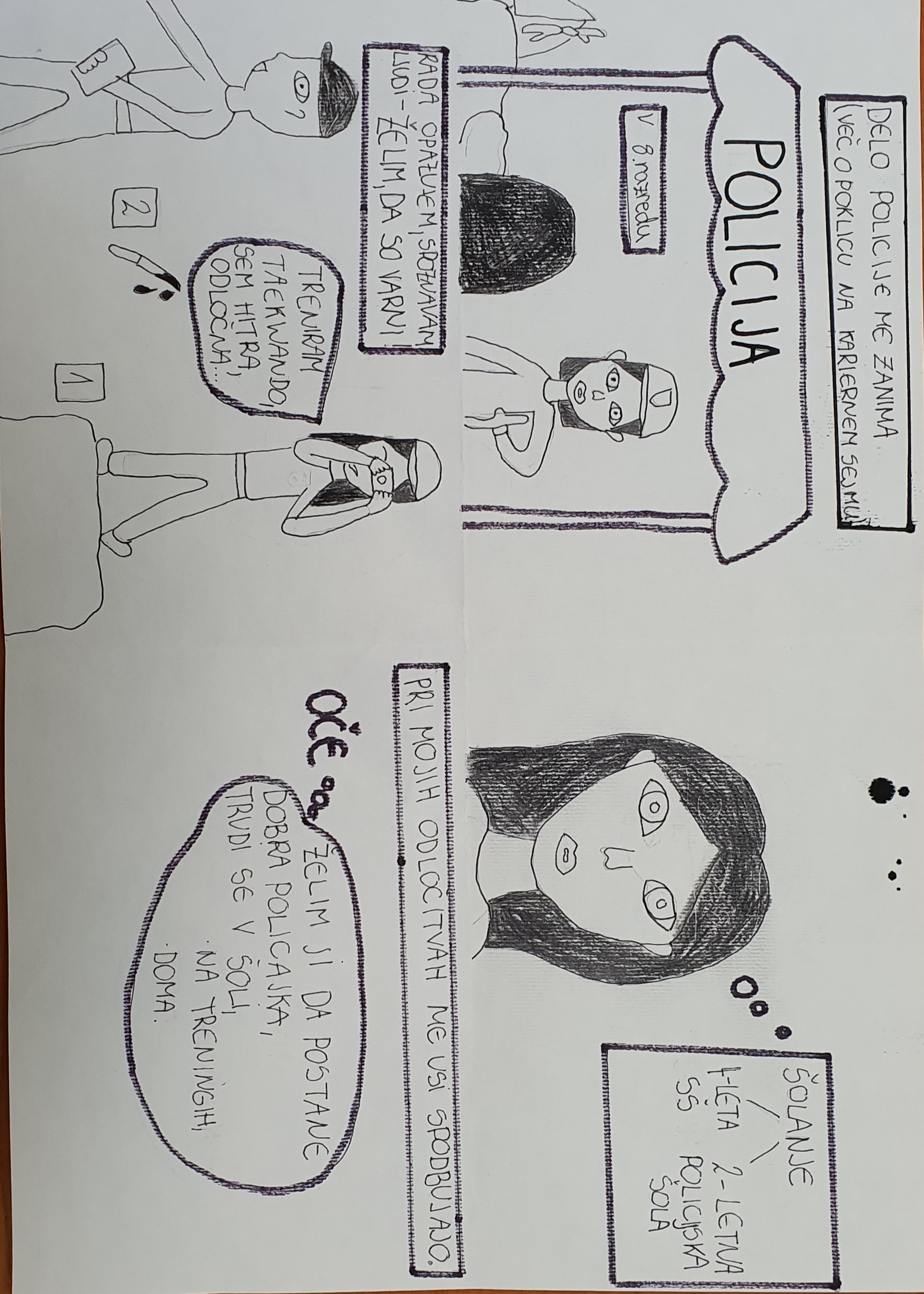 © Tinkara Vrbek
Nagrajenka natečaja „VEM, KAM GREM.“
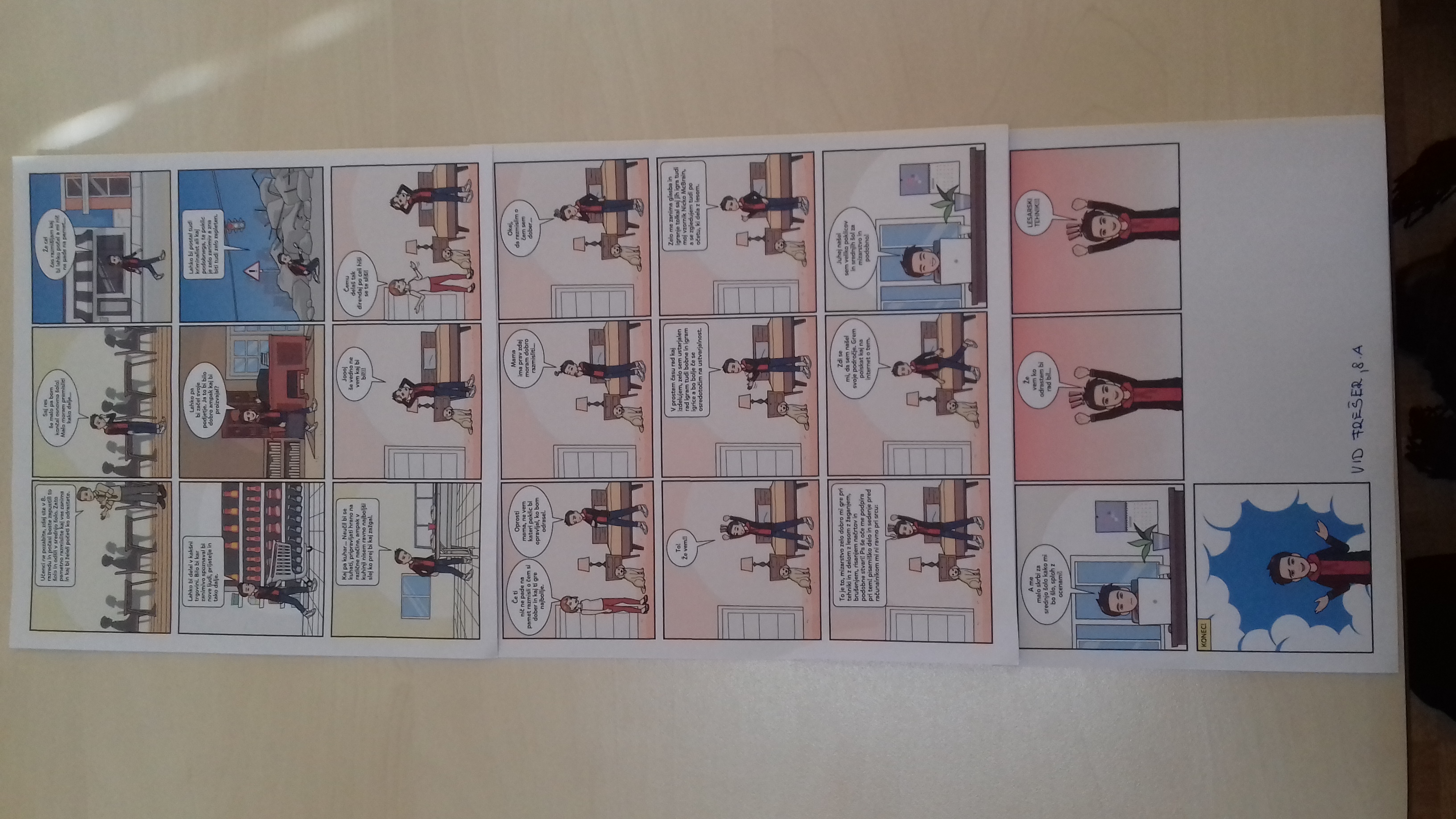 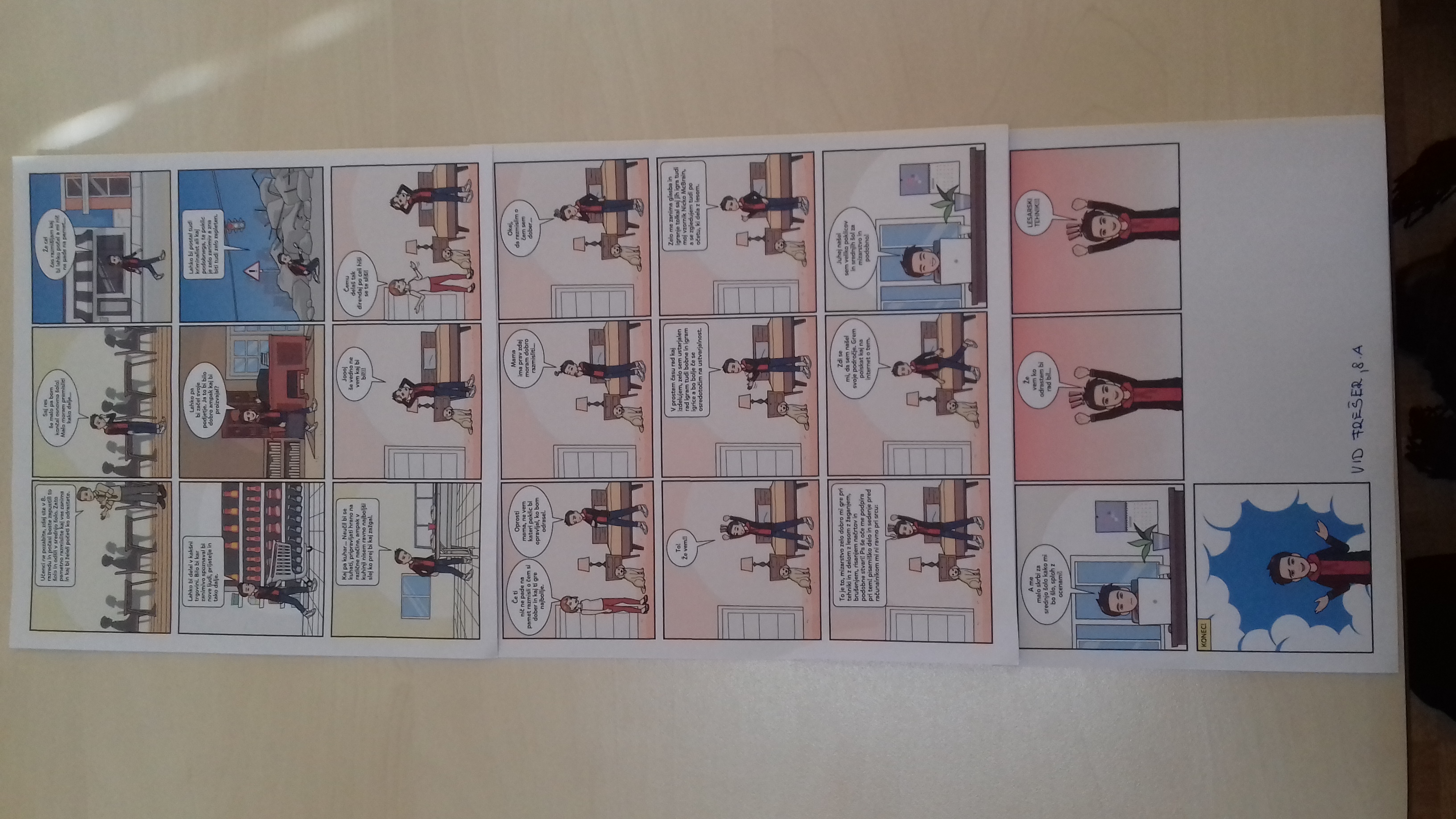 © Vid Frešer
Nagrajenec natečaja „VEM, KAM GREM.“
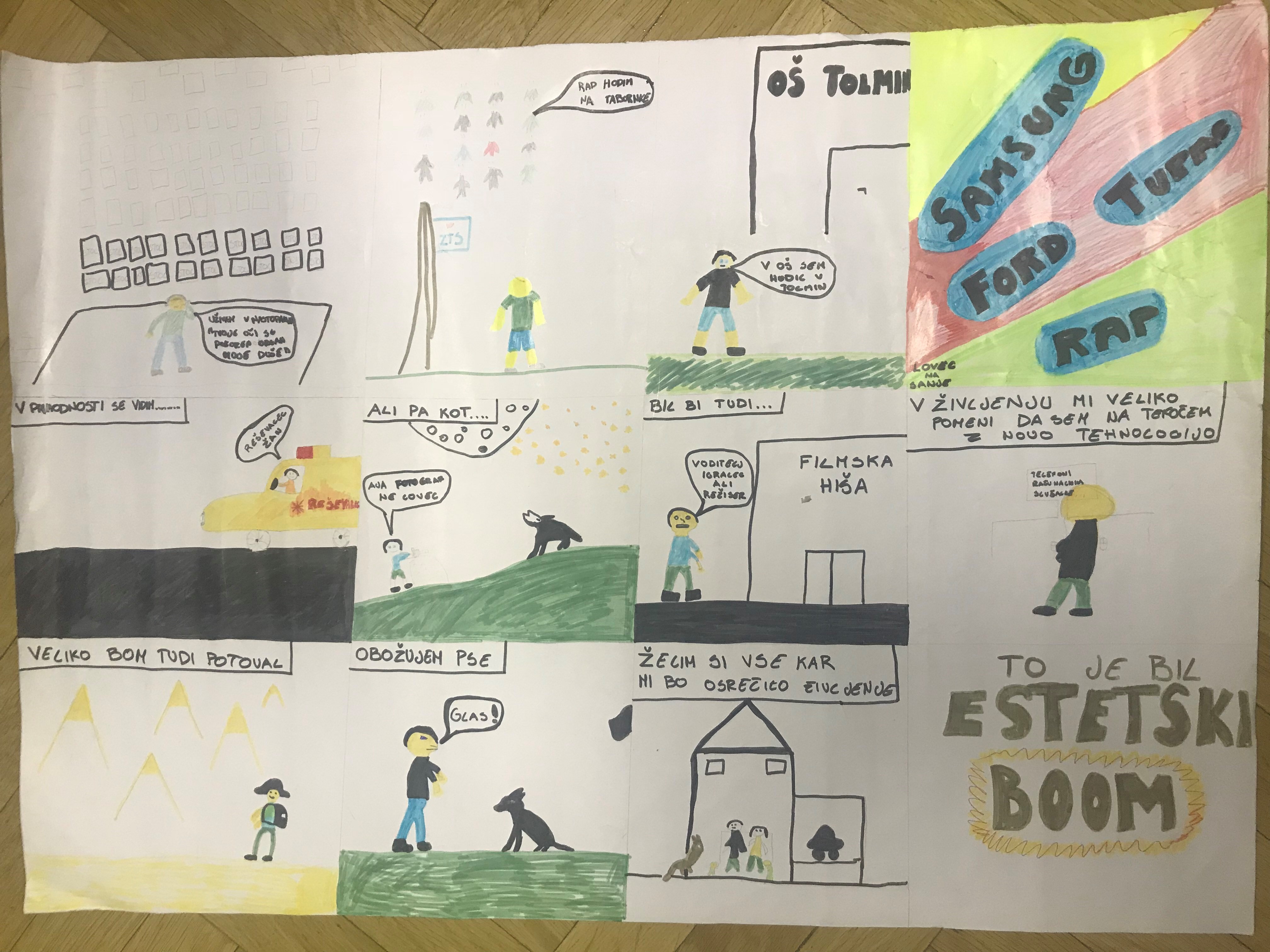 © Žan Kranjc
Nagrajenec natečaja „VEM, KAM GREM.“
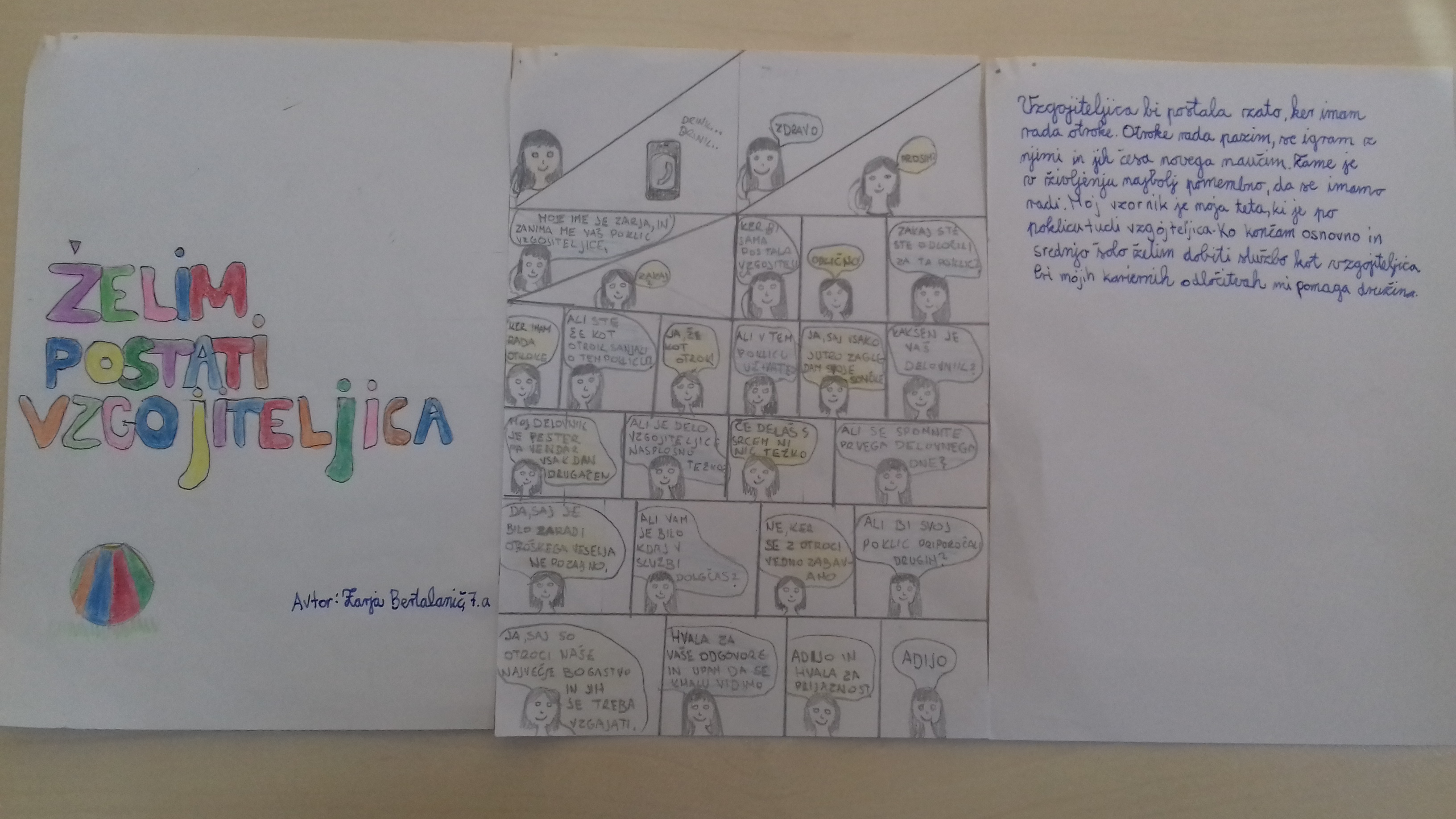 © Zarja Bertalanič
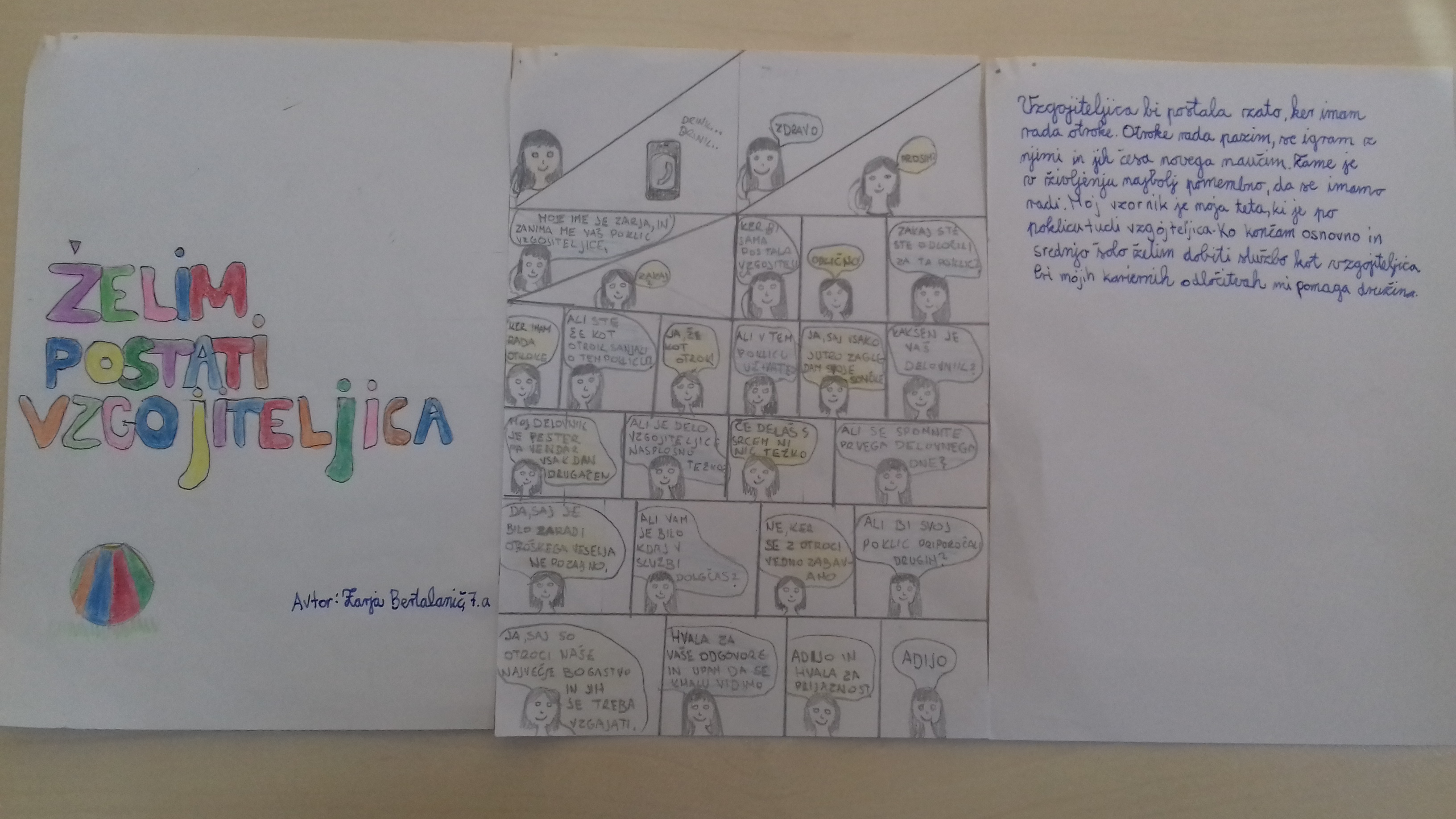 Nagrajenka natečaja „VEM, KAM GREM.“
Pomembno je, da se otroci že v času primarnega izobraževanja pričnejo zavedati svojih močnih področij, želja in interesov, da se lahko samostojno in kritično odločajo skozi celo življenje!
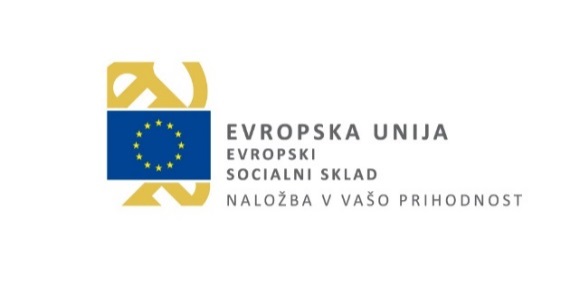 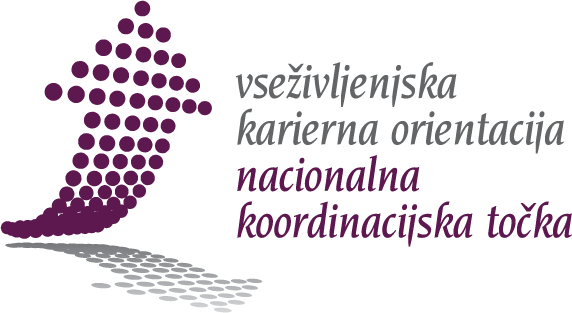 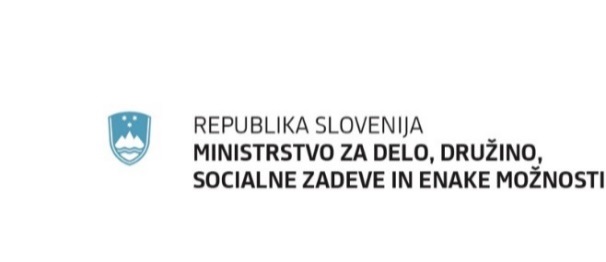